A not-very-illustrated primer on Low Impact Development (LID)
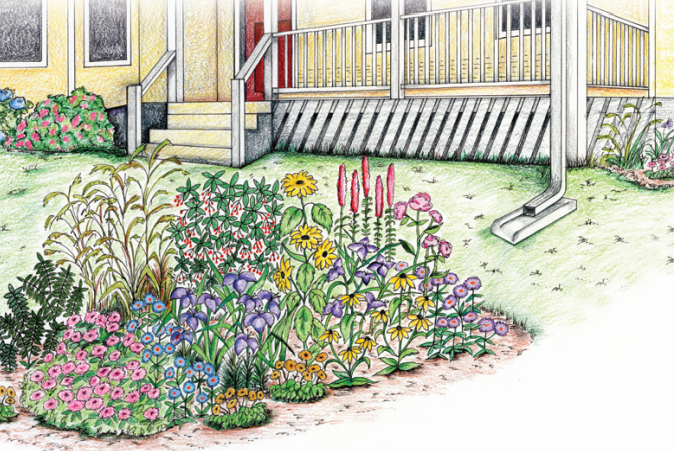 When last we left the land use/water resource connection…
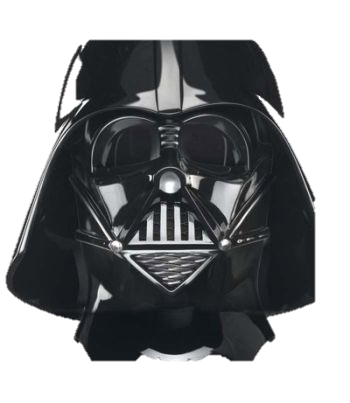 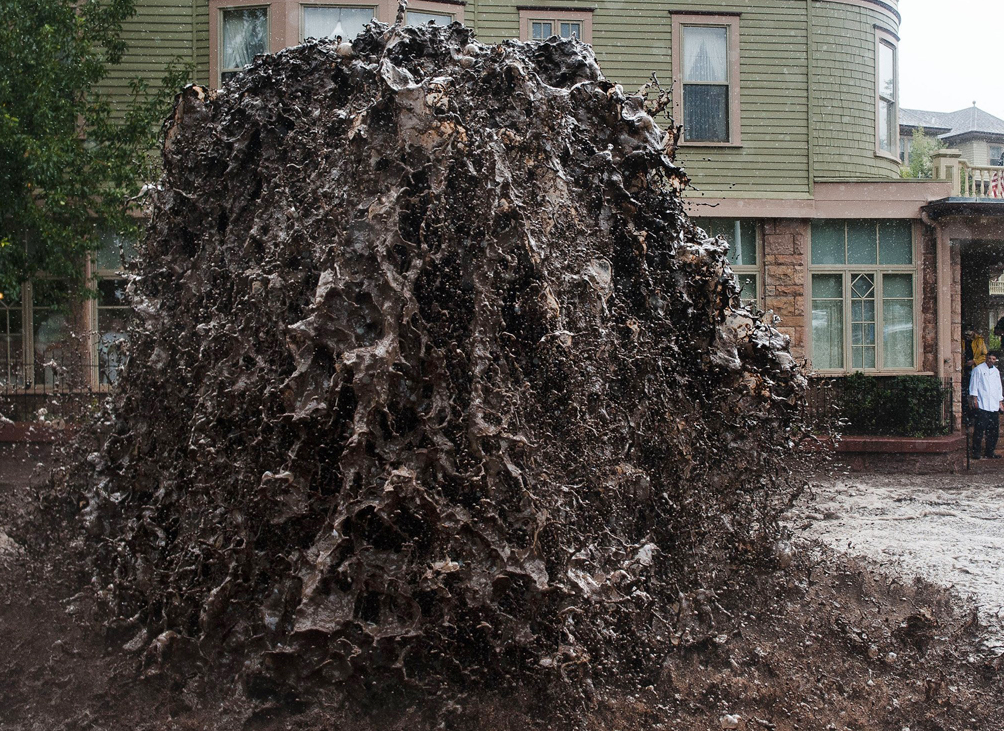 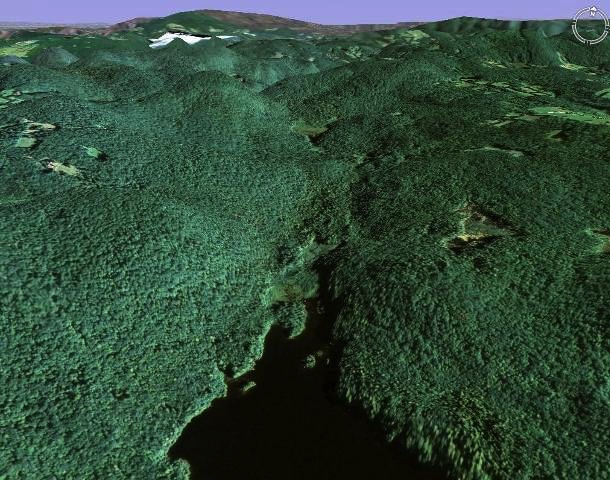 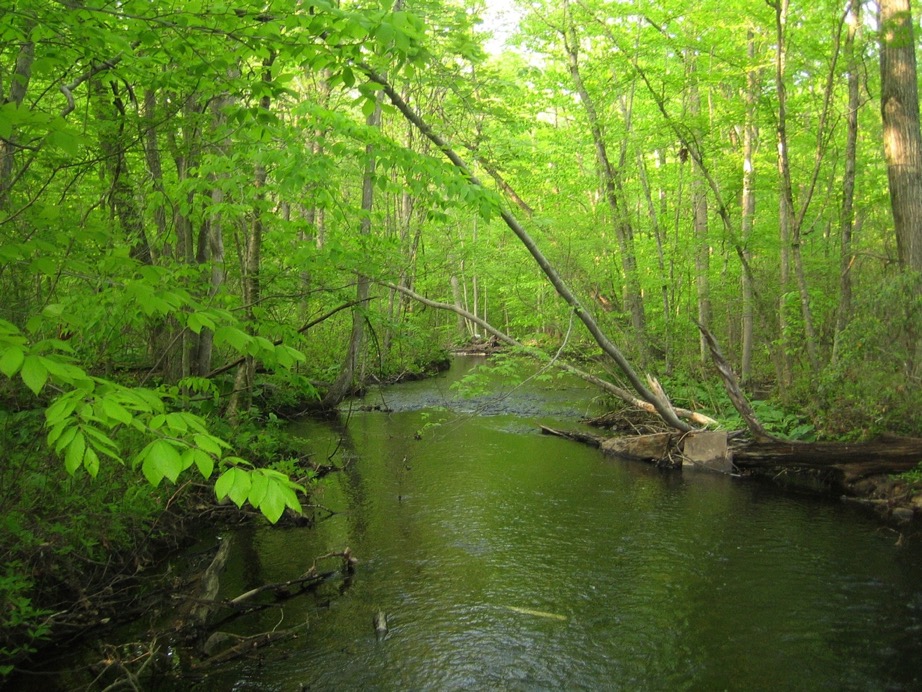 [Speaker Notes: Natural Stream
As an example of this, first note the characteristics of a well-protected stream:
	- natural stream form
	- alternating pools and riffles important to habitat
	- stable stream banks that can withstand normal fluctuations in flow that you get with storms and droughts, wet and dry periods
	- steady temperature fluctuations
	- low levels of pollutants
The Urbanized Stream
	Compare the last stream with this urban stream that's been impacted by development:
	- unnatural form:  much straighter, narrower
	- pools and riffles disappear
	- banks no longer stable--need to be reinforced
	- temperature fluctuations much greater, which threatens sensitive aquatic organisms
	- dramatic increase in the level of pollutants
Those pollutants are what we're going to focus on to better understand what's polluting our water everyday and how it is getting there from the things we do on the land.]
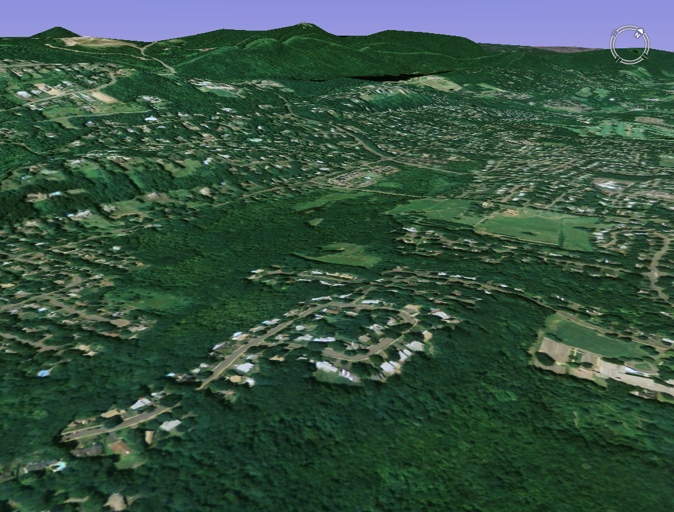 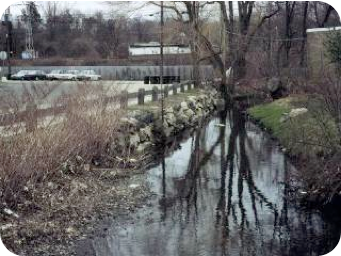 [Speaker Notes: Natural Stream
As an example of this, first note the characteristics of a well-protected stream:
	- natural stream form
	- alternating pools and riffles important to habitat
	- stable stream banks that can withstand normal fluctuations in flow that you get with storms and droughts, wet and dry periods
	- steady temperature fluctuations
	- low levels of pollutants
The Urbanized Stream
	Compare the last stream with this urban stream that's been impacted by development:
	- unnatural form:  much straighter, narrower
	- pools and riffles disappear
	- banks no longer stable--need to be reinforced
	- temperature fluctuations much greater, which threatens sensitive aquatic organisms
	- dramatic increase in the level of pollutants
Those pollutants are what we're going to focus on to better understand what's polluting our water everyday and how it is getting there from the things we do on the land.]
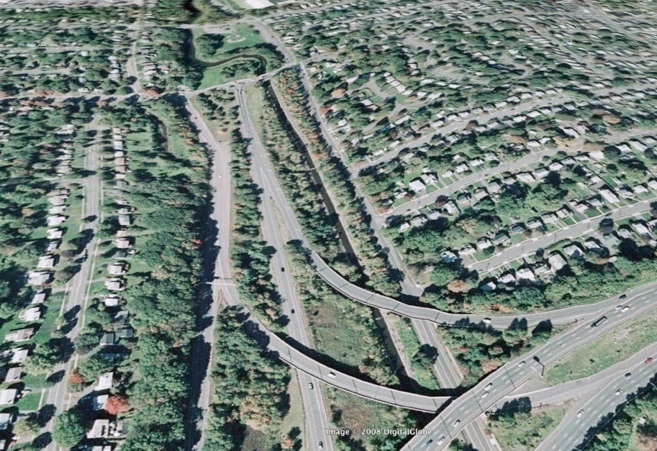 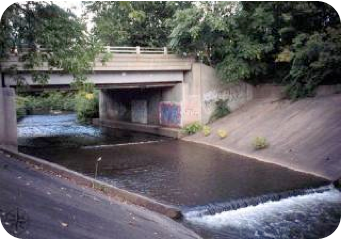 [Speaker Notes: Natural Stream
As an example of this, first note the characteristics of a well-protected stream:
	- natural stream form
	- alternating pools and riffles important to habitat
	- stable stream banks that can withstand normal fluctuations in flow that you get with storms and droughts, wet and dry periods
	- steady temperature fluctuations
	- low levels of pollutants
The Urbanized Stream
	Compare the last stream with this urban stream that's been impacted by development:
	- unnatural form:  much straighter, narrower
	- pools and riffles disappear
	- banks no longer stable--need to be reinforced
	- temperature fluctuations much greater, which threatens sensitive aquatic organisms
	- dramatic increase in the level of pollutants
Those pollutants are what we're going to focus on to better understand what's polluting our water everyday and how it is getting there from the things we do on the land.]
The urban endpoint
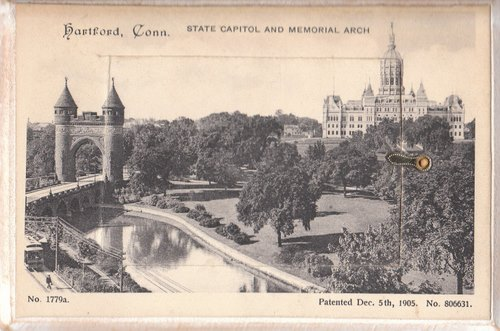 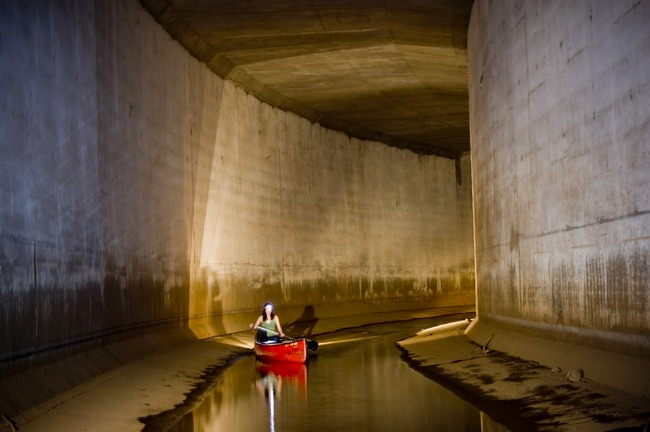 Urban endpoint, UConn-style
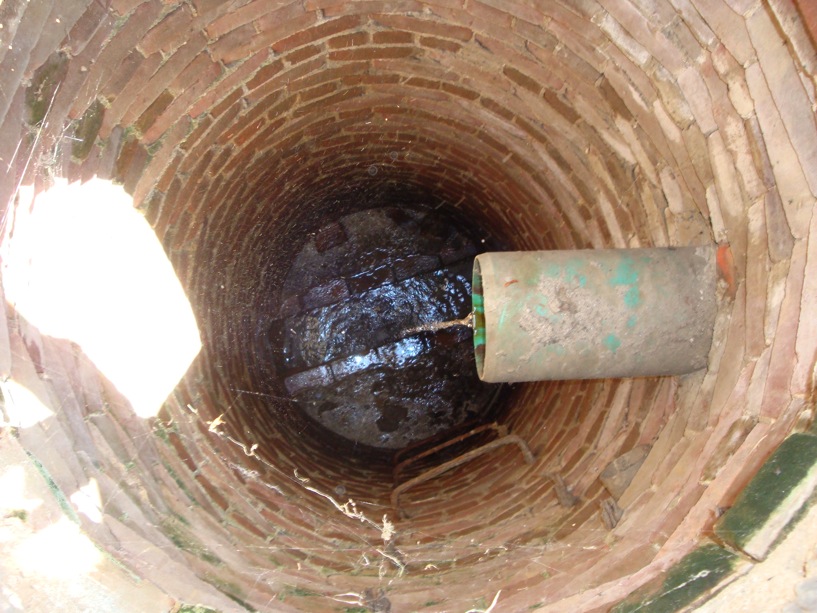 Eagleville Brook
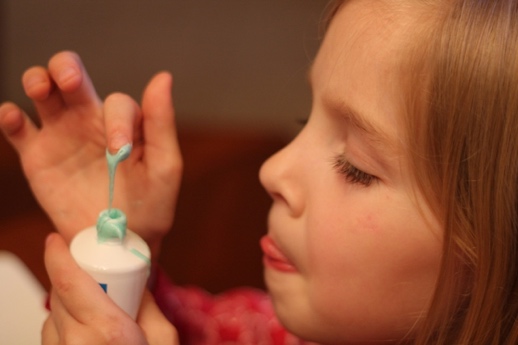 The question is…
?
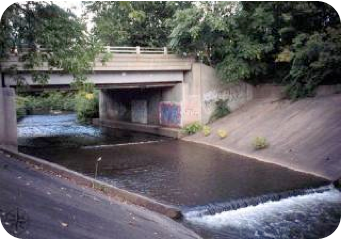 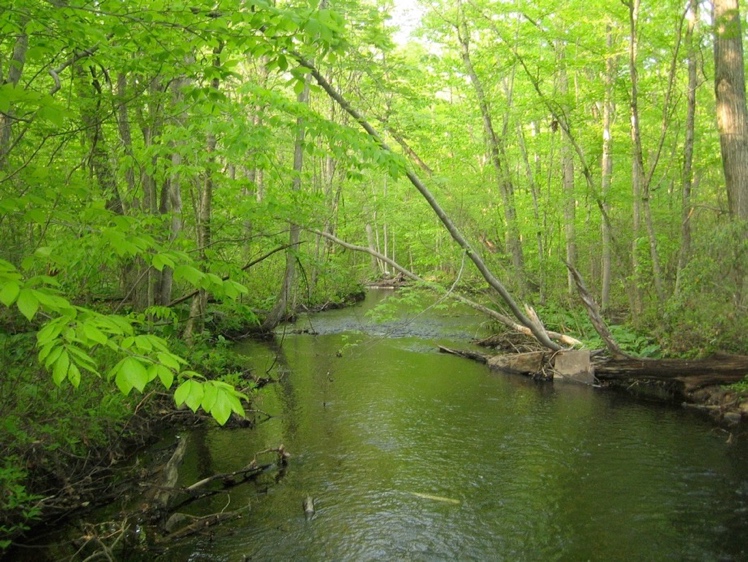 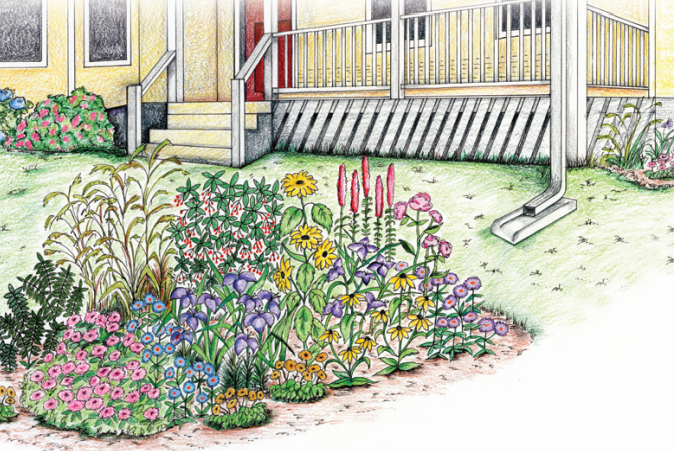 LID Practices
1.  What’s the concept?
2.  Do they work?
3.  What do they look like?
4.  Who is using them (and why)?
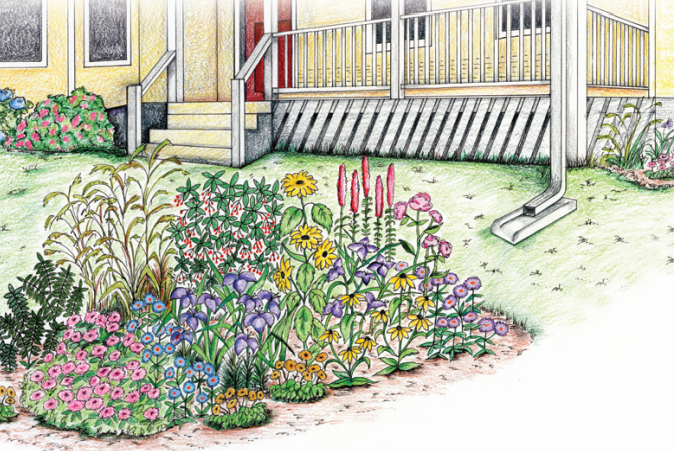 LID Practices
1.  What’s the concept?
2.  Do they work?
3.  What do they look like?
4.  Who is using them (and why)?
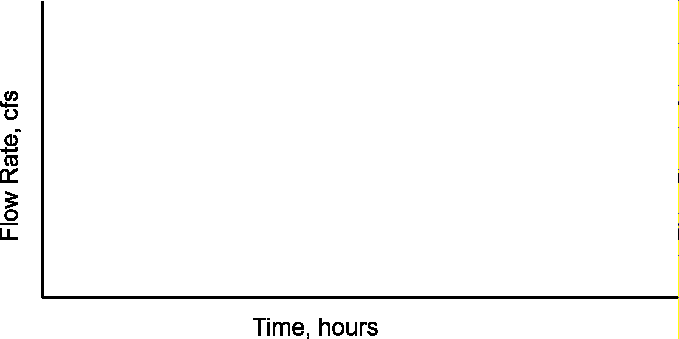 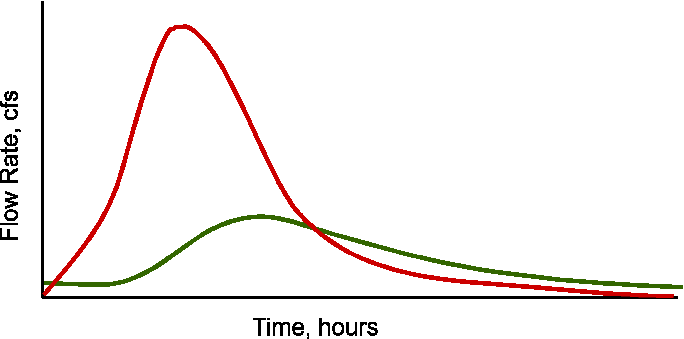 Low Impact Development (LID)
A site design strategy intended to maintain or replicate a site’s natural hydrology systems through the use of small-scale controls integrated throughout the site to manage runoff as close to its source as possible.
LID Goal:
To preserve pre-development hydrology 

Runoff volume and rate
Groundwater recharge
Stream base flow
Runoff water quality
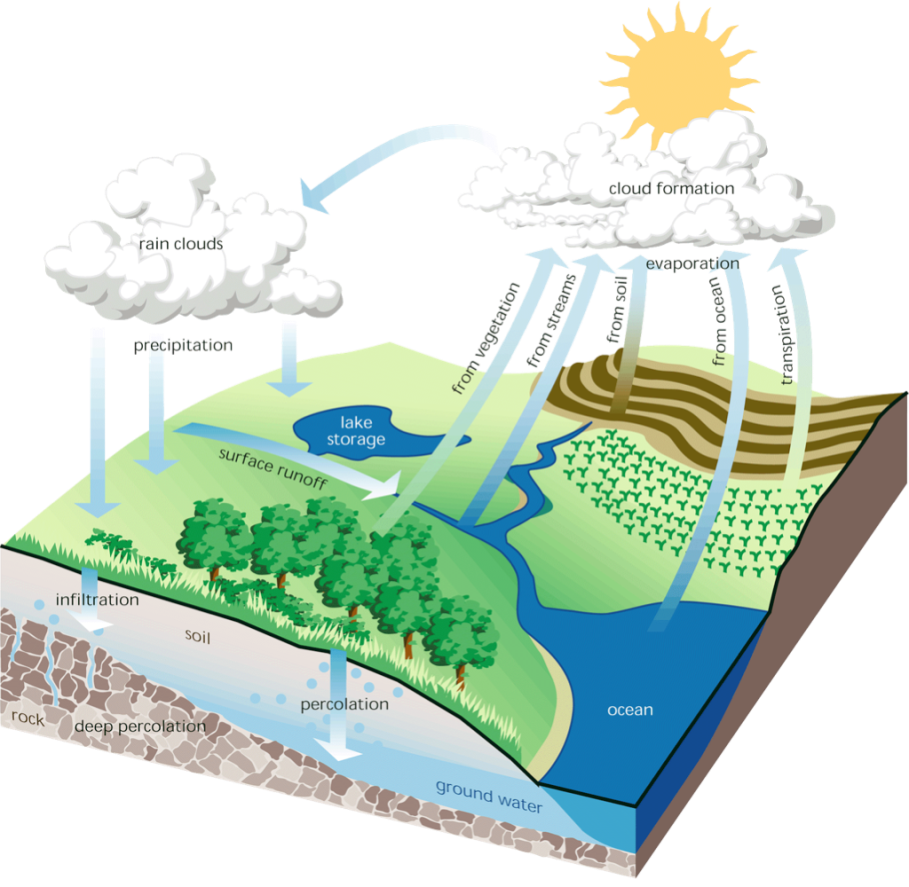 A Terminological Interlude…
LOW IMPACT DEVELOPMENT
Site level practices designed to treat and infiltrate water
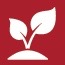 GREEN INFRASTRUCTURE
same as LID, or
site level + landscape level strategies like riparian corridor restoration & open space conservation
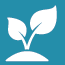 GREEN STORMWATER INFRASTRUCTURE
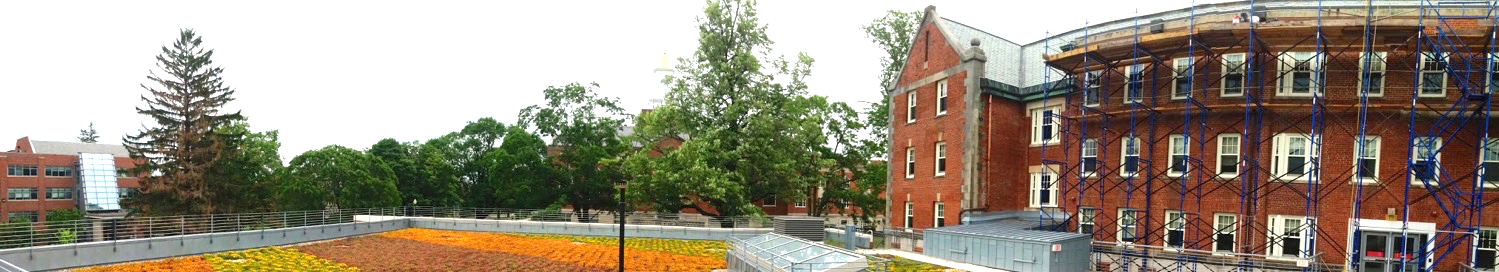 LID Practices
Rain gardens & bioretention basins
Vegetated swales & “green streets”
Green roofs
Rainwater harvesting
Tree box filters
Permeable pavements
And as long as we’re on terminology…
BIORETENTION
Commercial applications: engineered design, modified soils, usually have underdrains, overflow provision
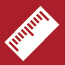 RAIN GARDENS
Home-scale, not typically engineered, use existing soils
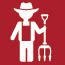 The main LID technique is DISCONNECTION of impervious surfaces
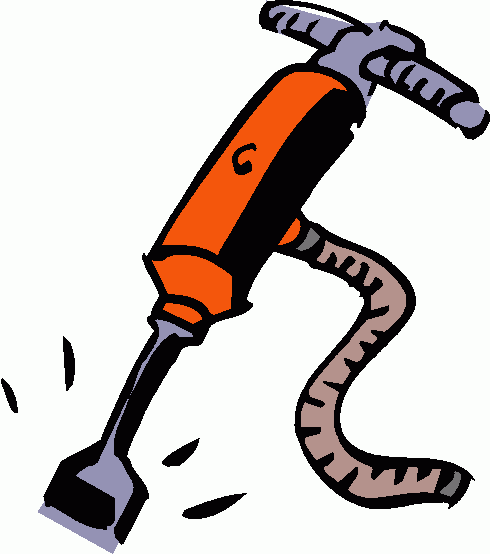 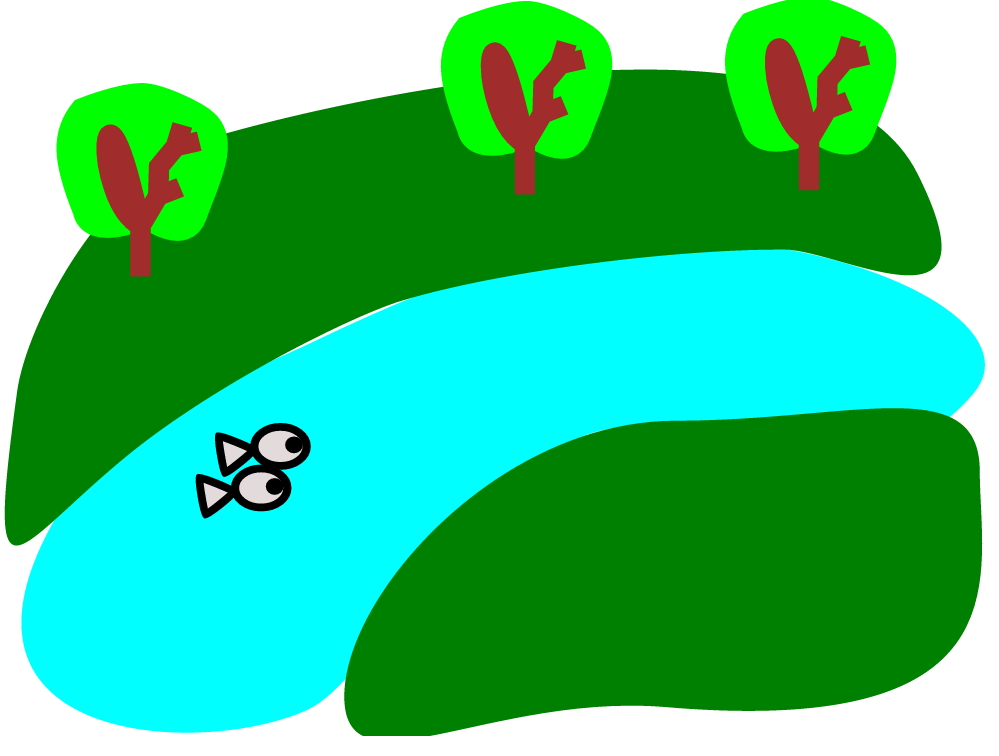 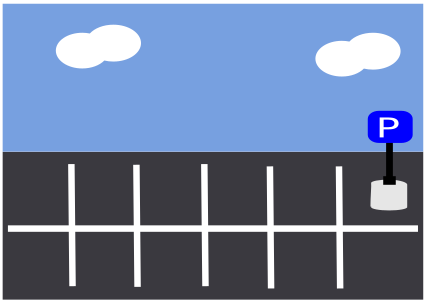 What’s going on in there?
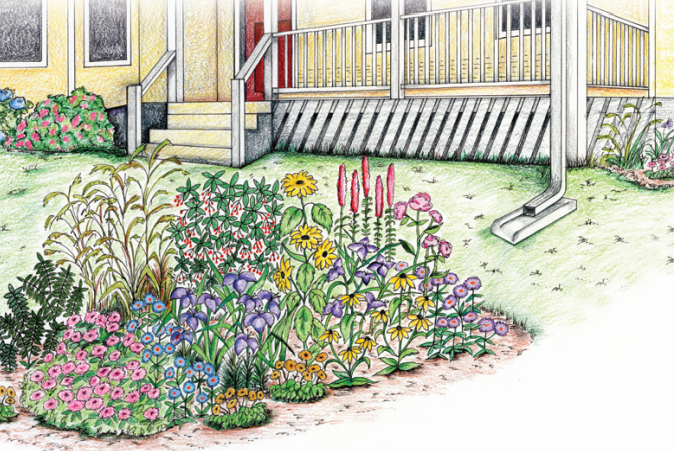 Reduction in stormwater volume
Infiltration
Evapotranspiration

Filtration of coarse particles
Sediment

Pollutants retained/processed
Taken up by plants (nitrogen, phosphorus)
Adsorbed to mulch, soils, or organic matter (metals, N, P)
Broken down by microorganisms and sunlight (hydrocarbons, bacteria)
Converted to gaseous form
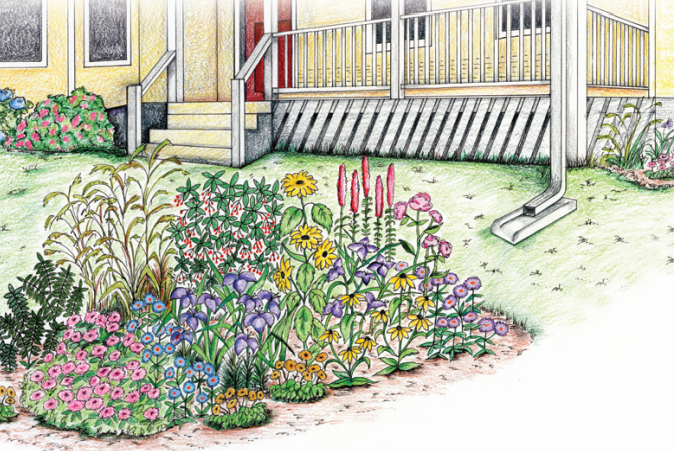 LID Practices
1.  What’s the concept?
2.  Do they work?
3.  What do they look like?
4.  Who is using them (and why)?
The Jordan Cove Research Project
Waterford, CT, 1995 - 2005
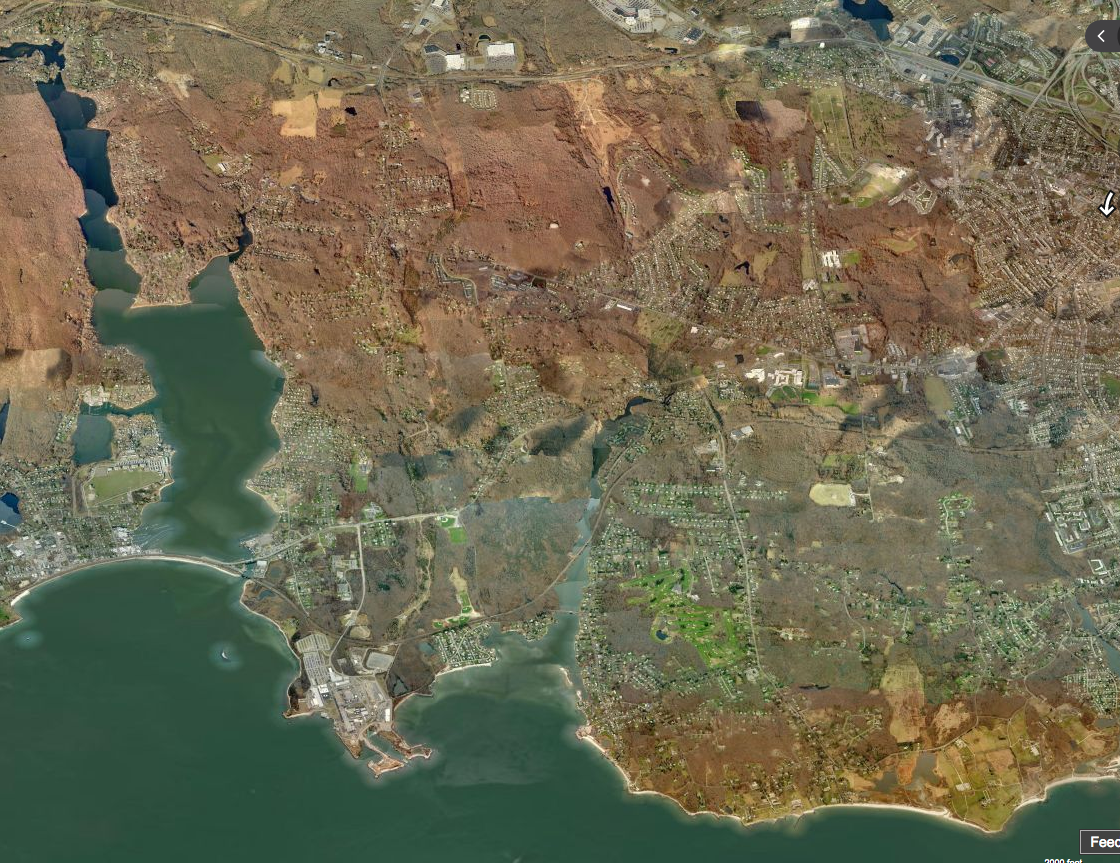 Giovanni Drive subdivision
Niantic Bay
Jordan Cove
A “Paired Watershed” Approach
involving intensive monitoring
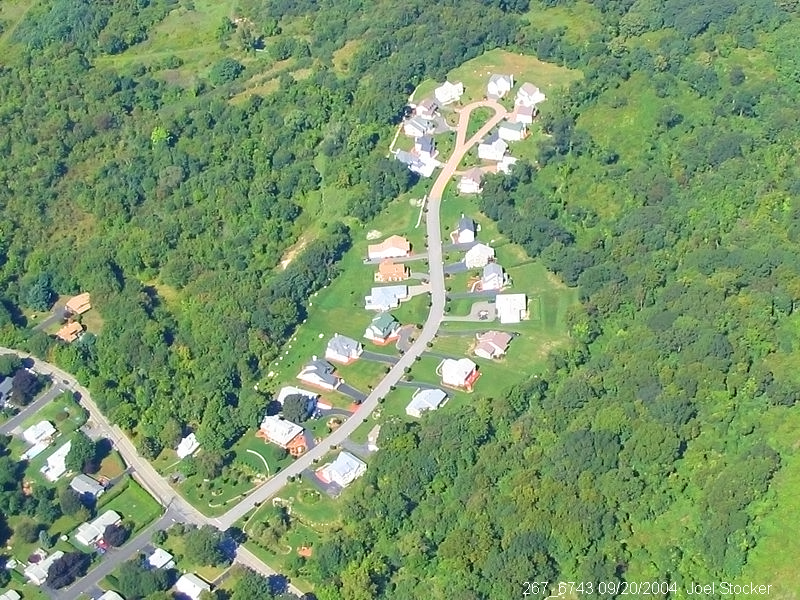 LID Cluster
Conventional
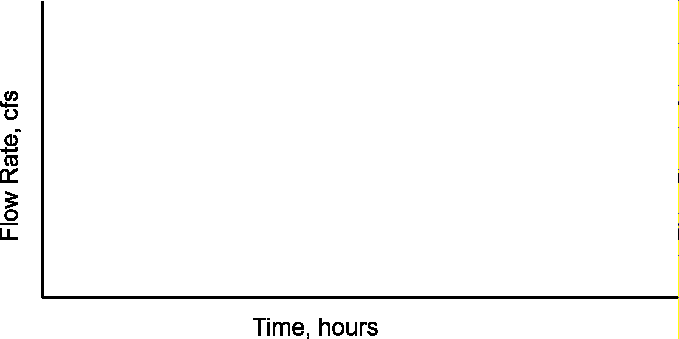 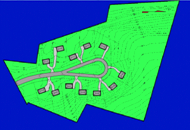 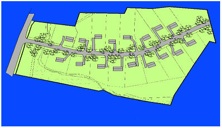 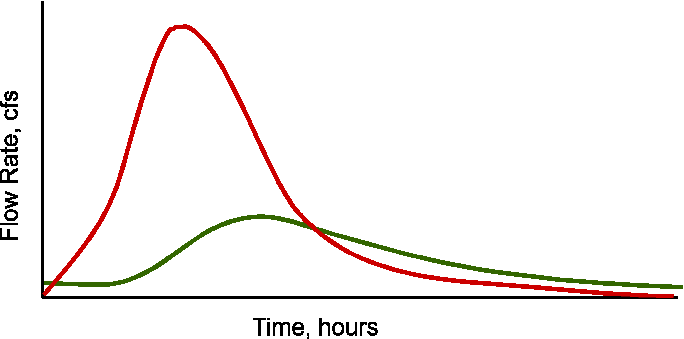 LID
Conventional
Jack Clausen’s $ 1M graph…
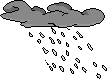 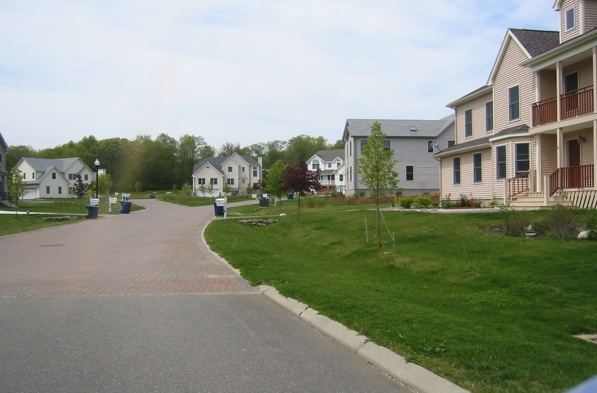 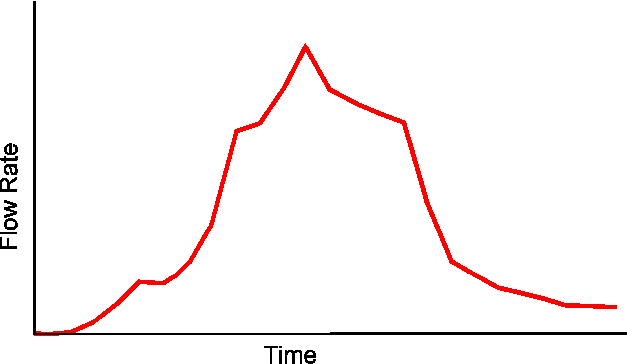 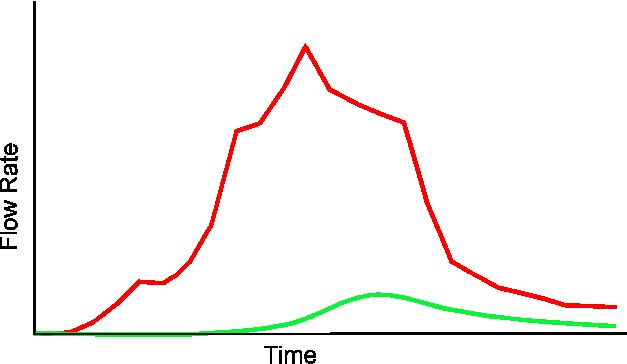 Adapted from J. Clausen, UConn
And do they work on campus?
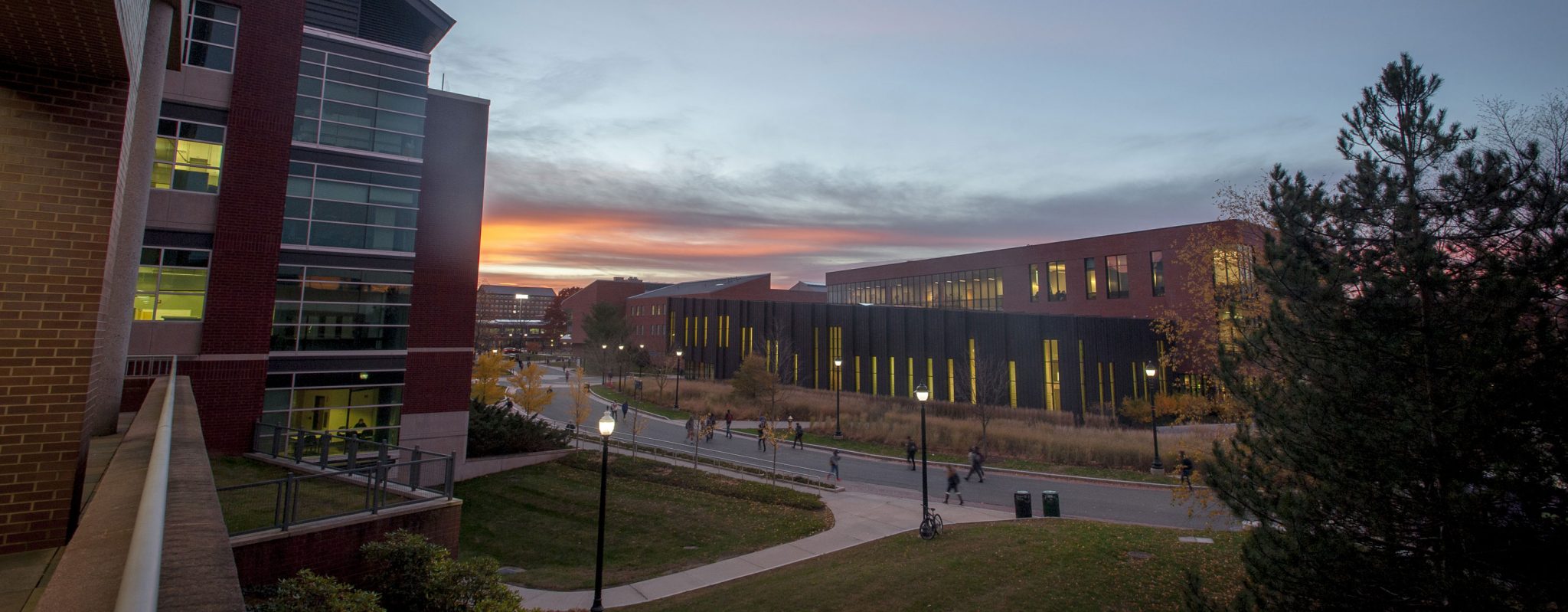 Total area of impervious cover disconnected by campus LID practices
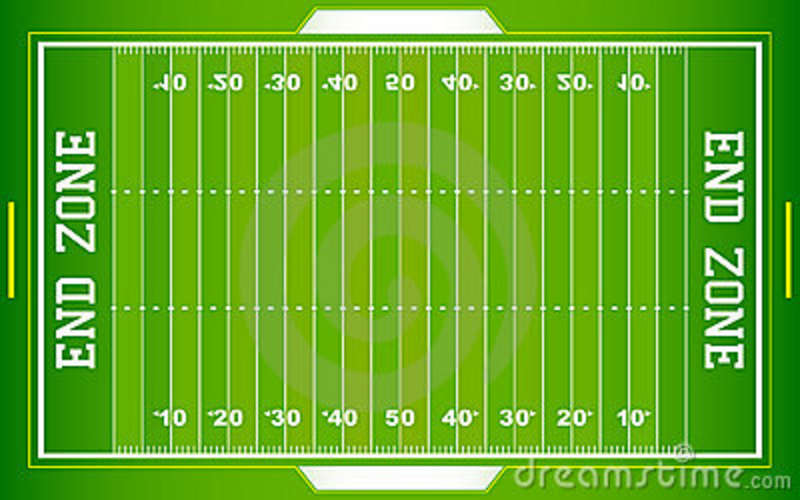 8.5  X
(11+ acres)
Cumulative volume of stormwater reduction by campus LID practices
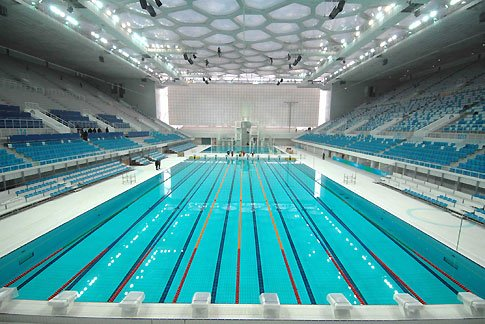 88   x
(58,325,000 gallons)
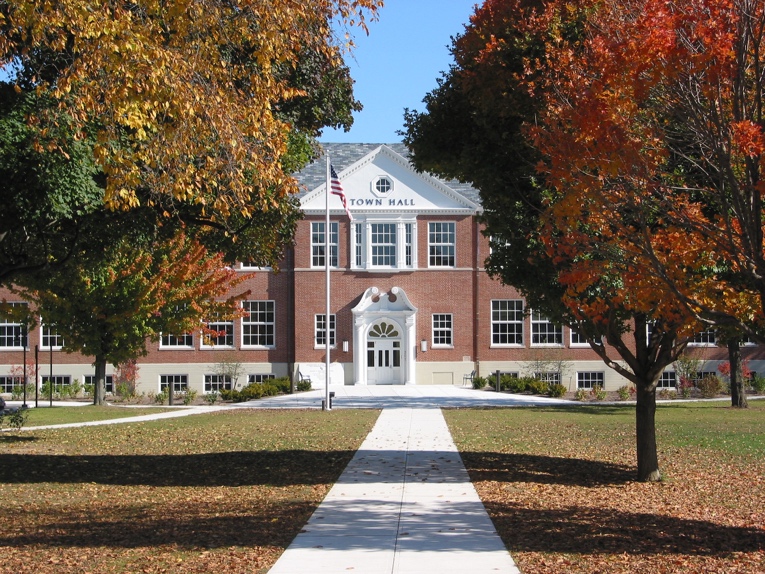 Things that come up in the LID conversation
do they work?
do they work in the winter?
do they cost more?
how are they maintained?
[your favorite here…]
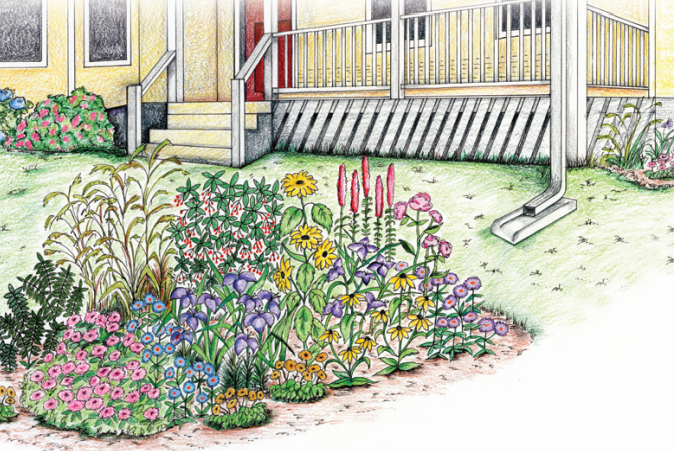 LID Practices
1.  What’s the concept?
2.  Do they work?
embargoed!!!
3.  What do they look like?
4.  Who is using them (and why)?
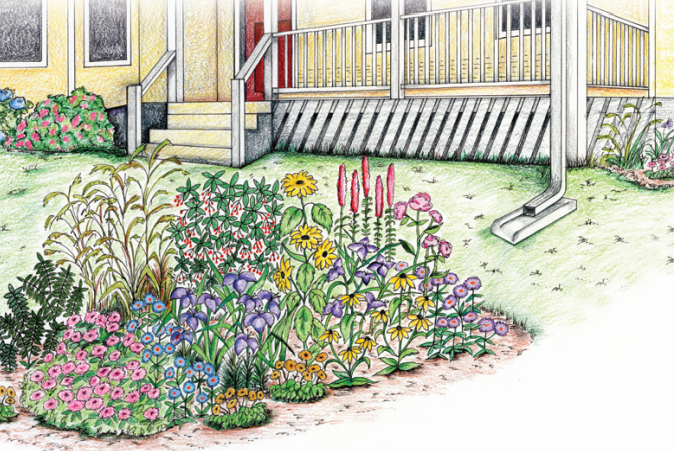 LID Practices
1.  What’s the concept?
2.  Do they work?
3.  What do they look like?
4.  Who is using them (and why)?
this afternoon!!!
Interactive Campus LID Tour
(yet another story map)
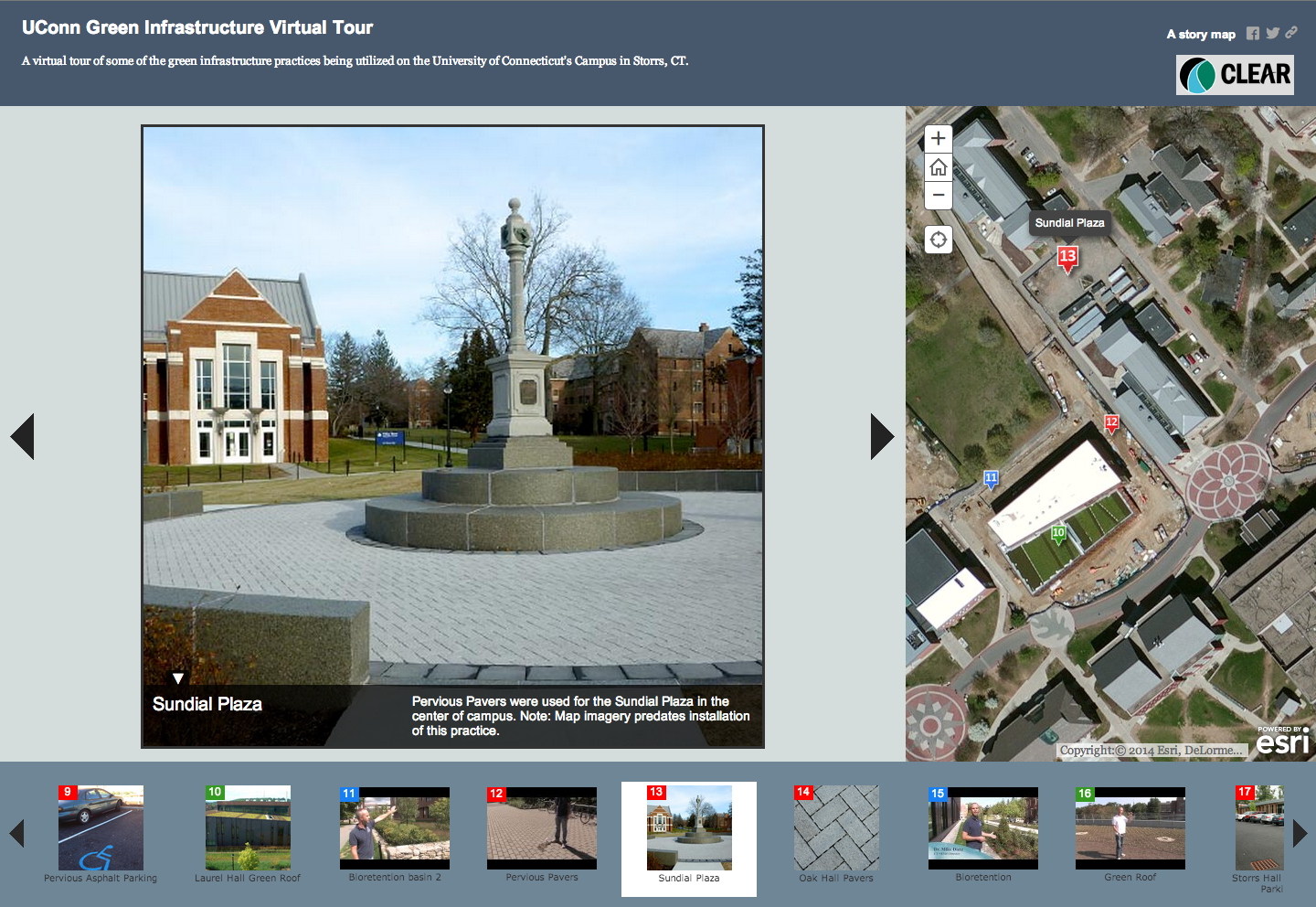 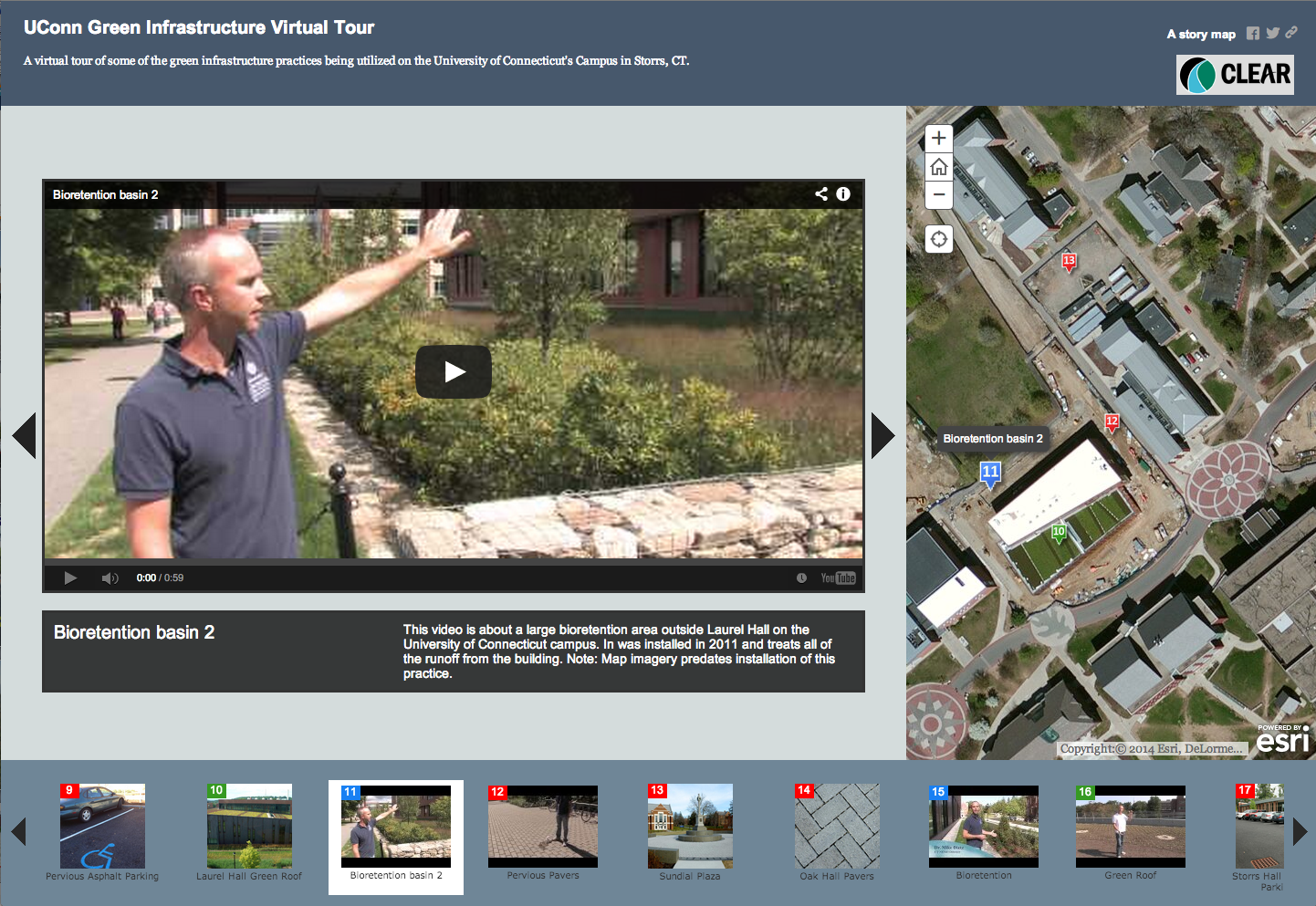 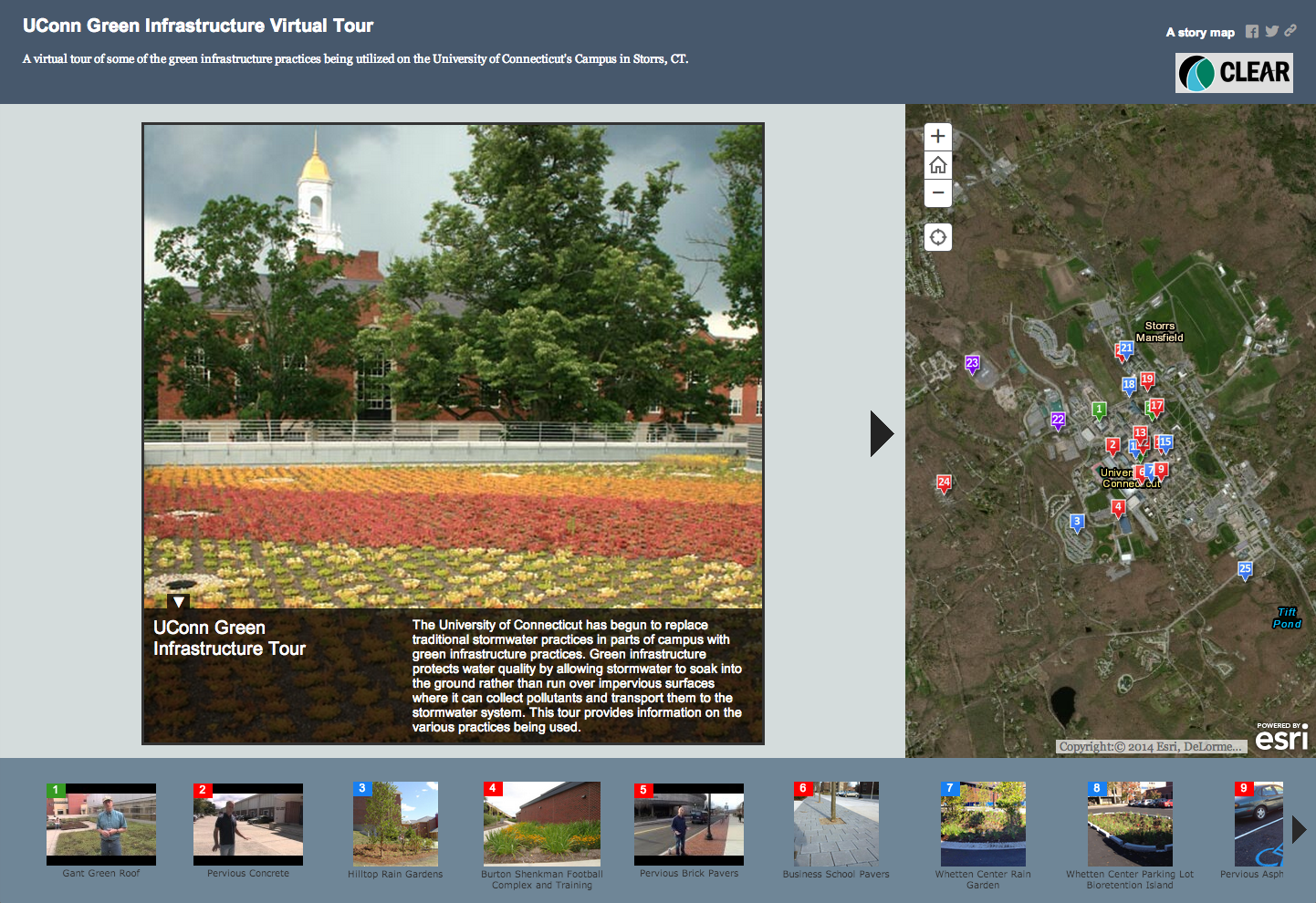 And in the posted PPT there are a few of these…
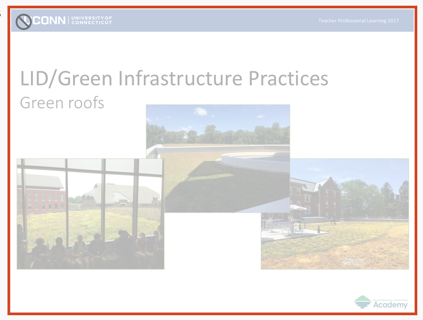 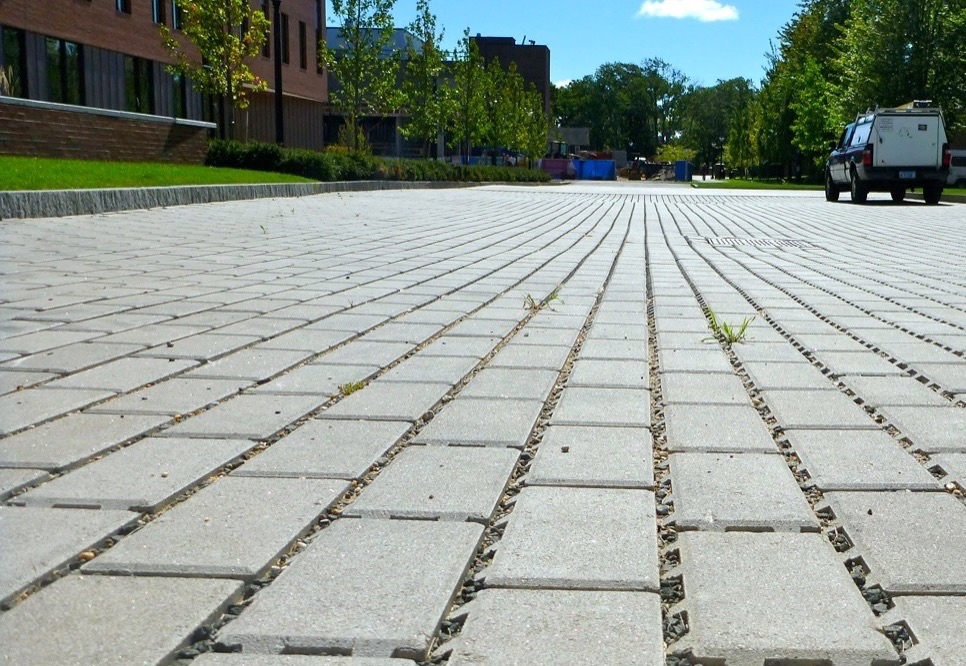 PICPs
time to hit the bricks
To take with you:
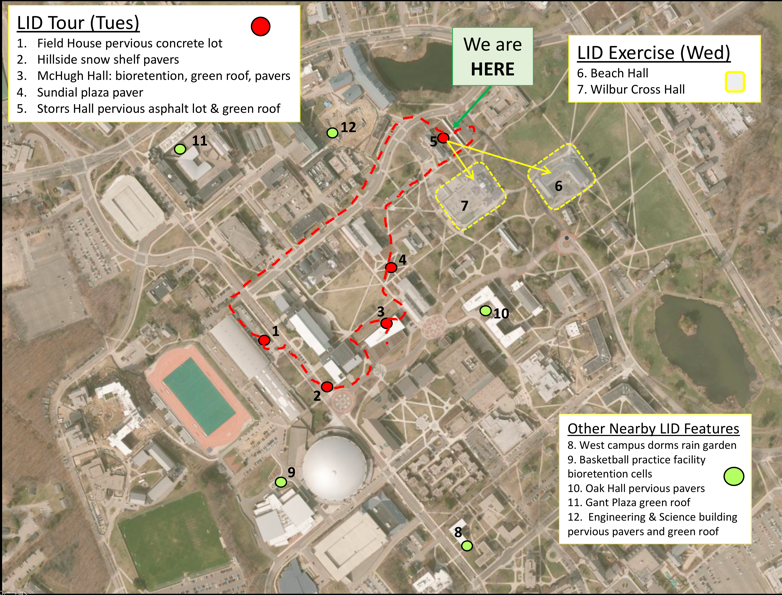 Your fearless guides
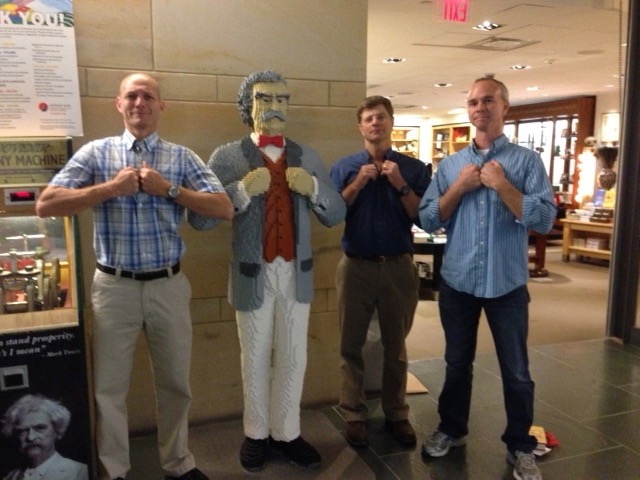 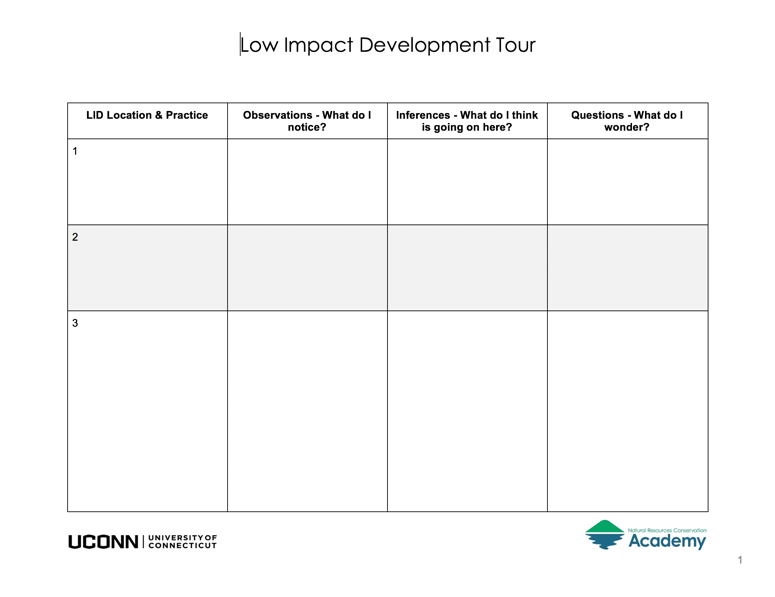 Following are slides of various LID practices on the UConn campus, as an illustrated guide for those who cannot visit.And don’t forget the online campus LID tour
LID/Green Infrastructure Practices
Bioretention/rain gardens
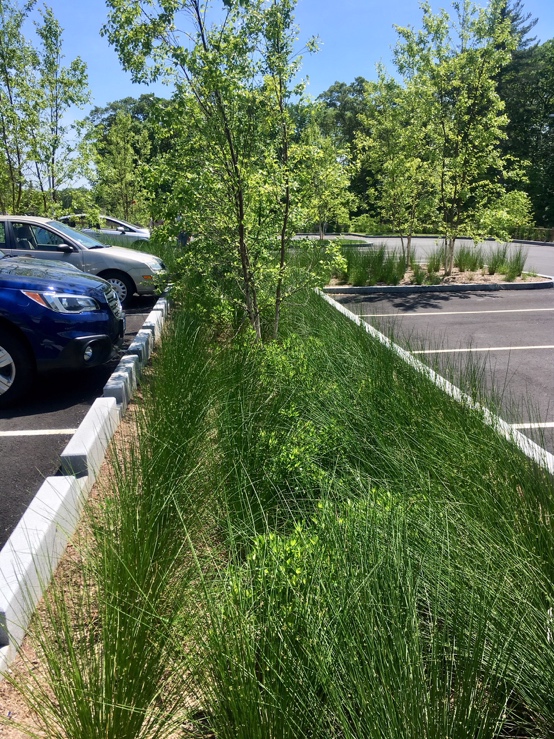 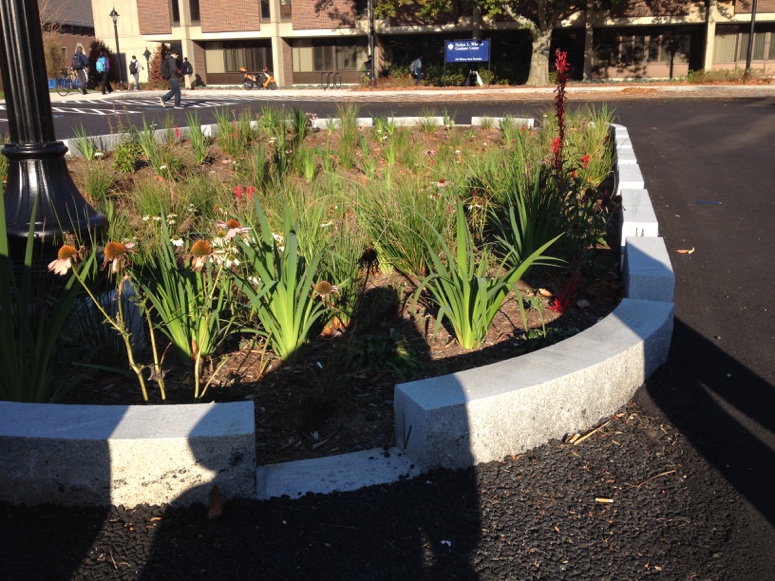 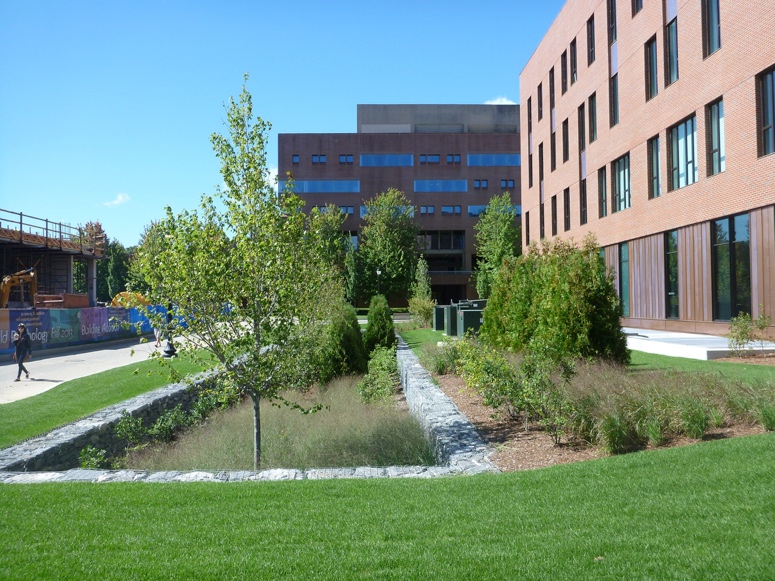 LID/Green Infrastructure Practices
Green roofs
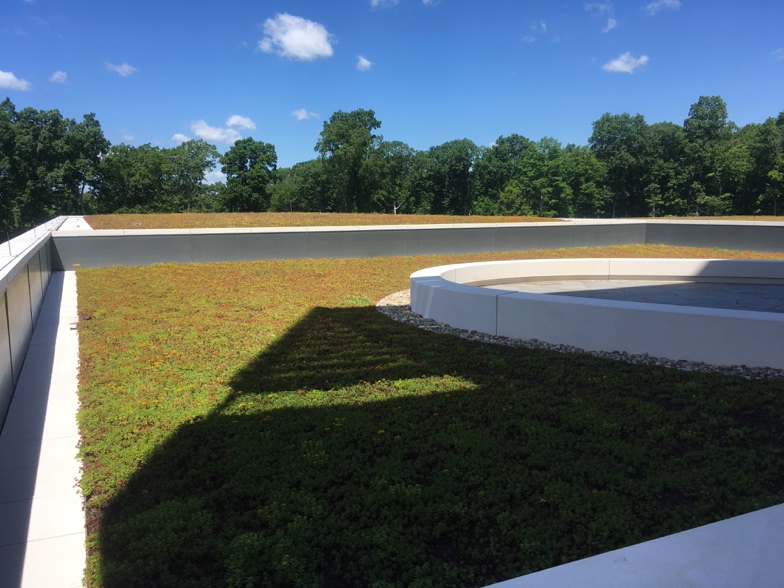 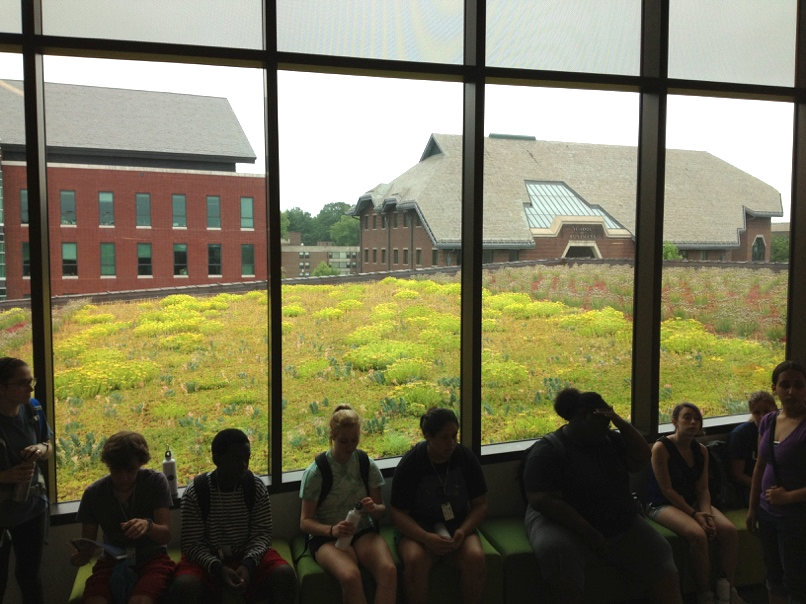 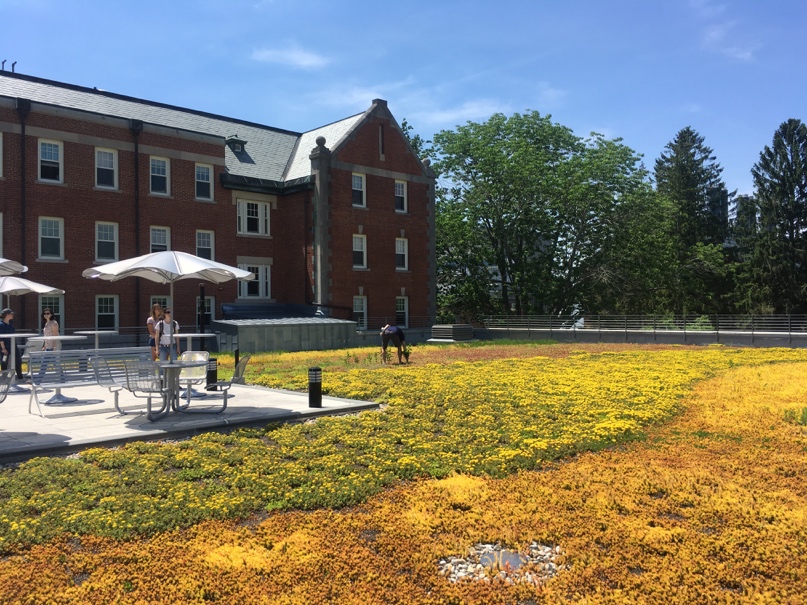 Stamford, CT
Ledyard, CT
LID/Green Infrastructure Practices
Permeable Pavements
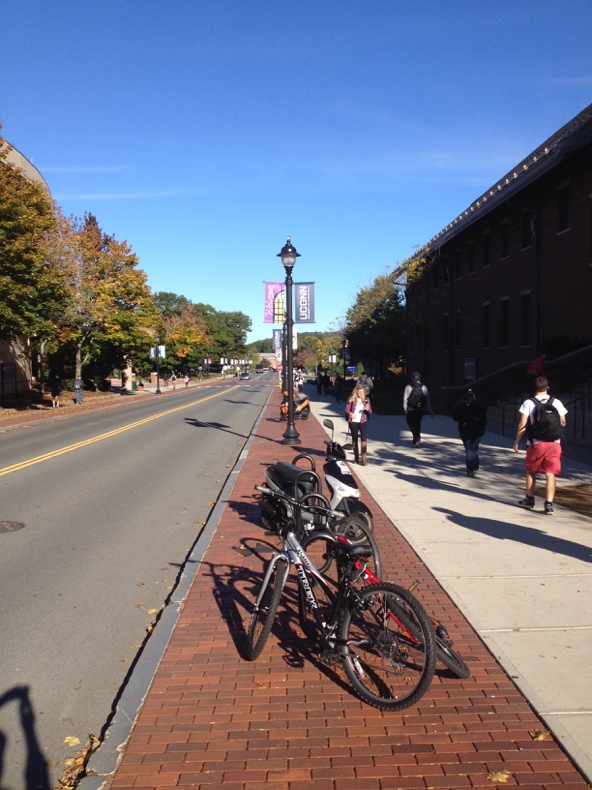 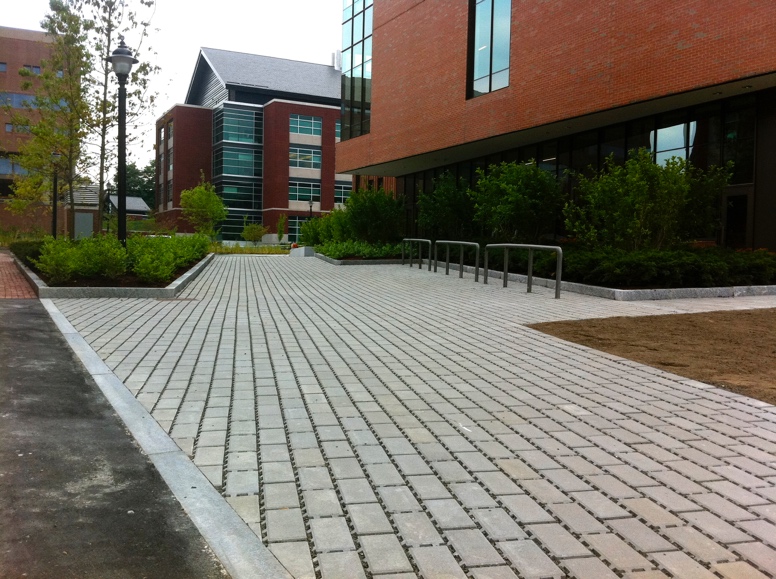 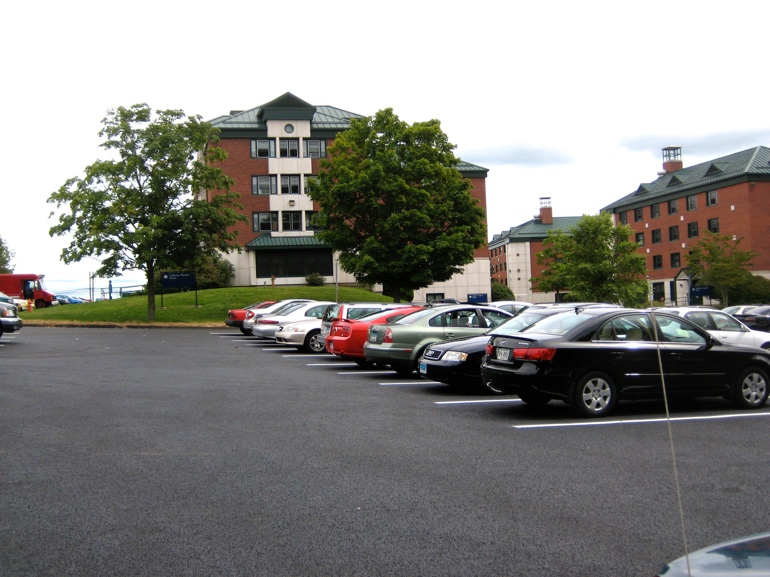 [Speaker Notes: Villanova]
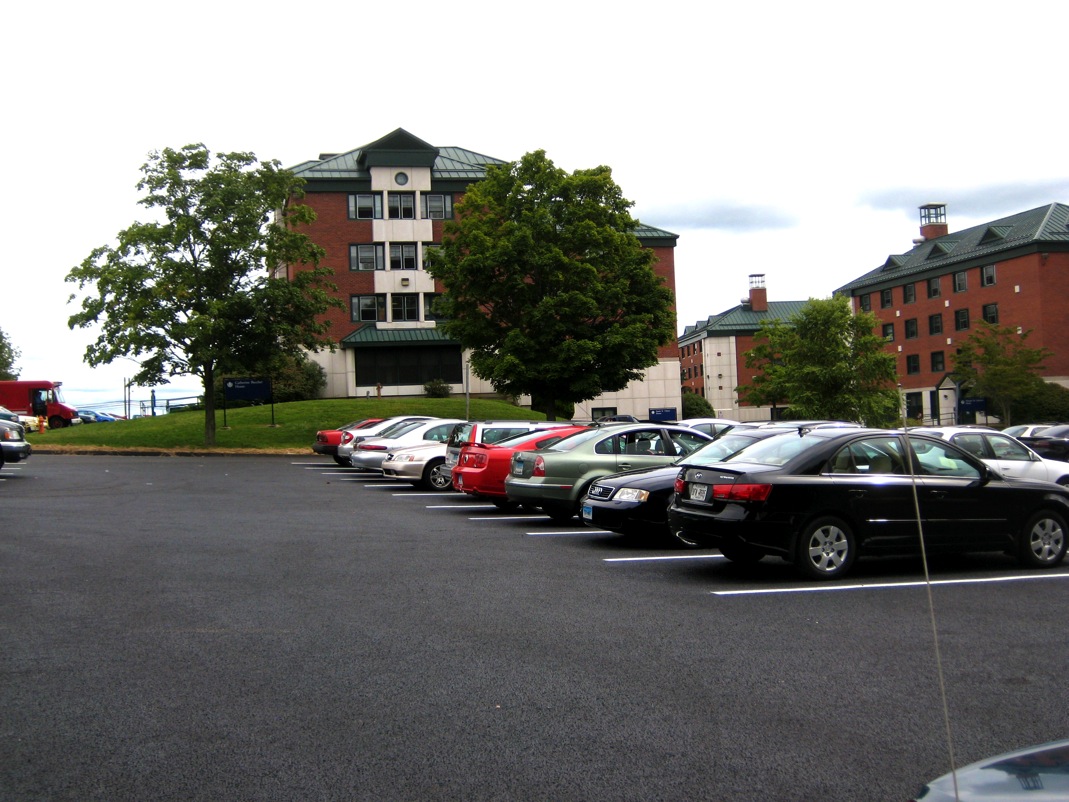 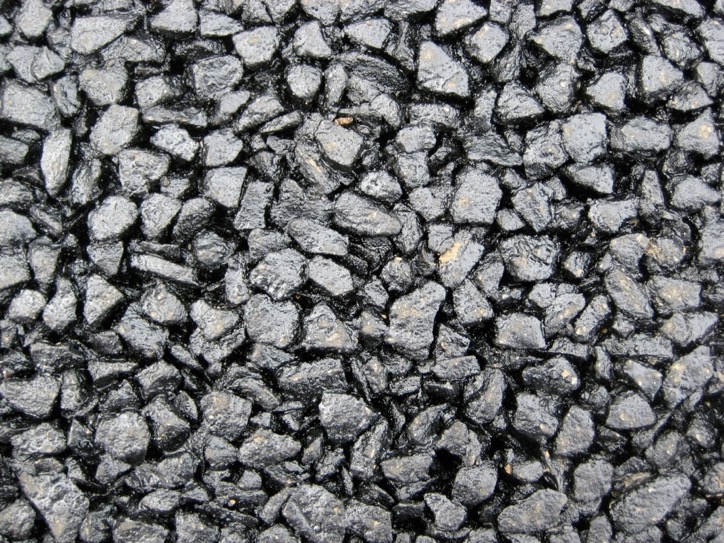 2009
Towers Pervious Asphalt Lot
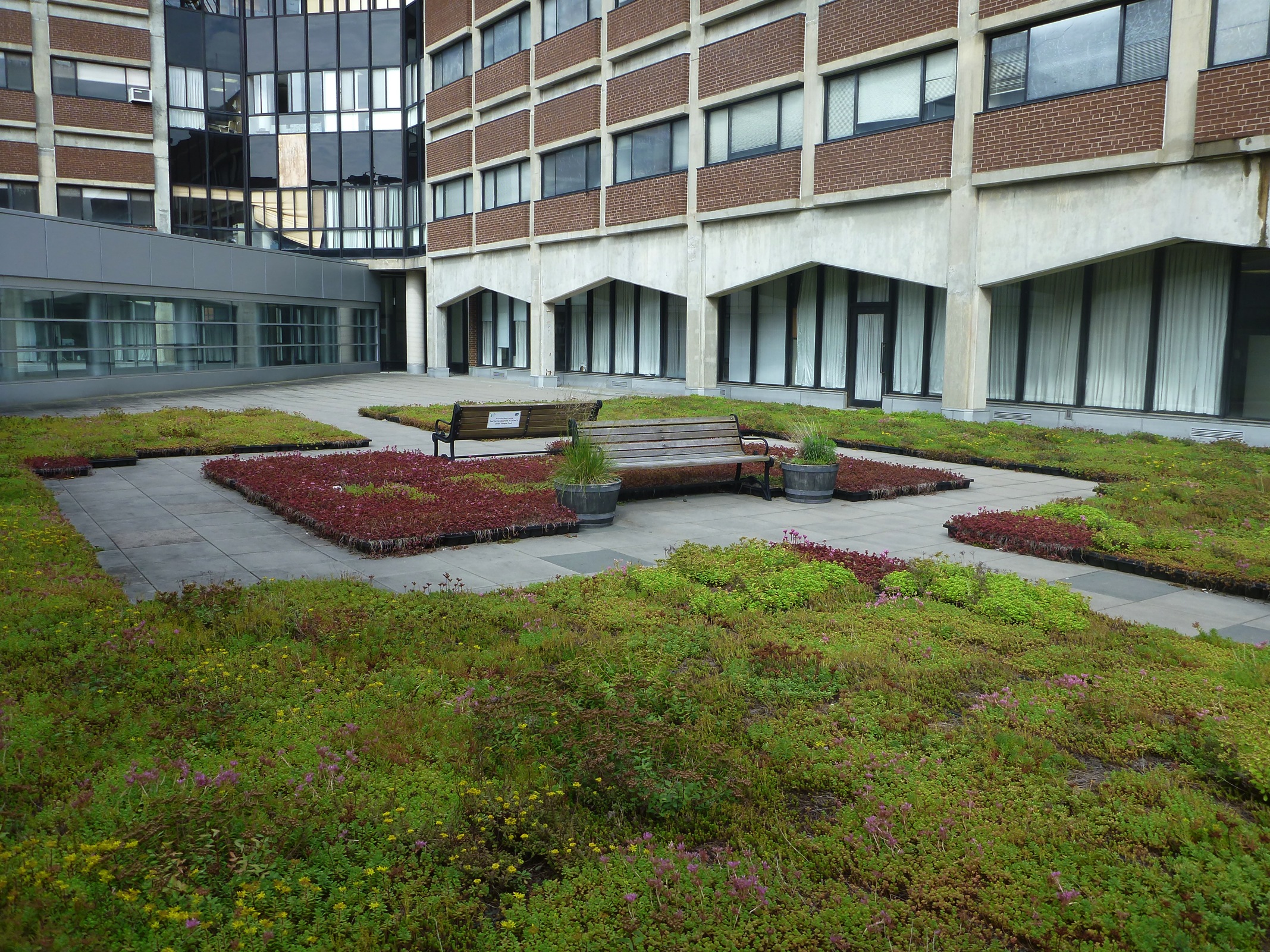 2009
Gant Plaza Green Roof
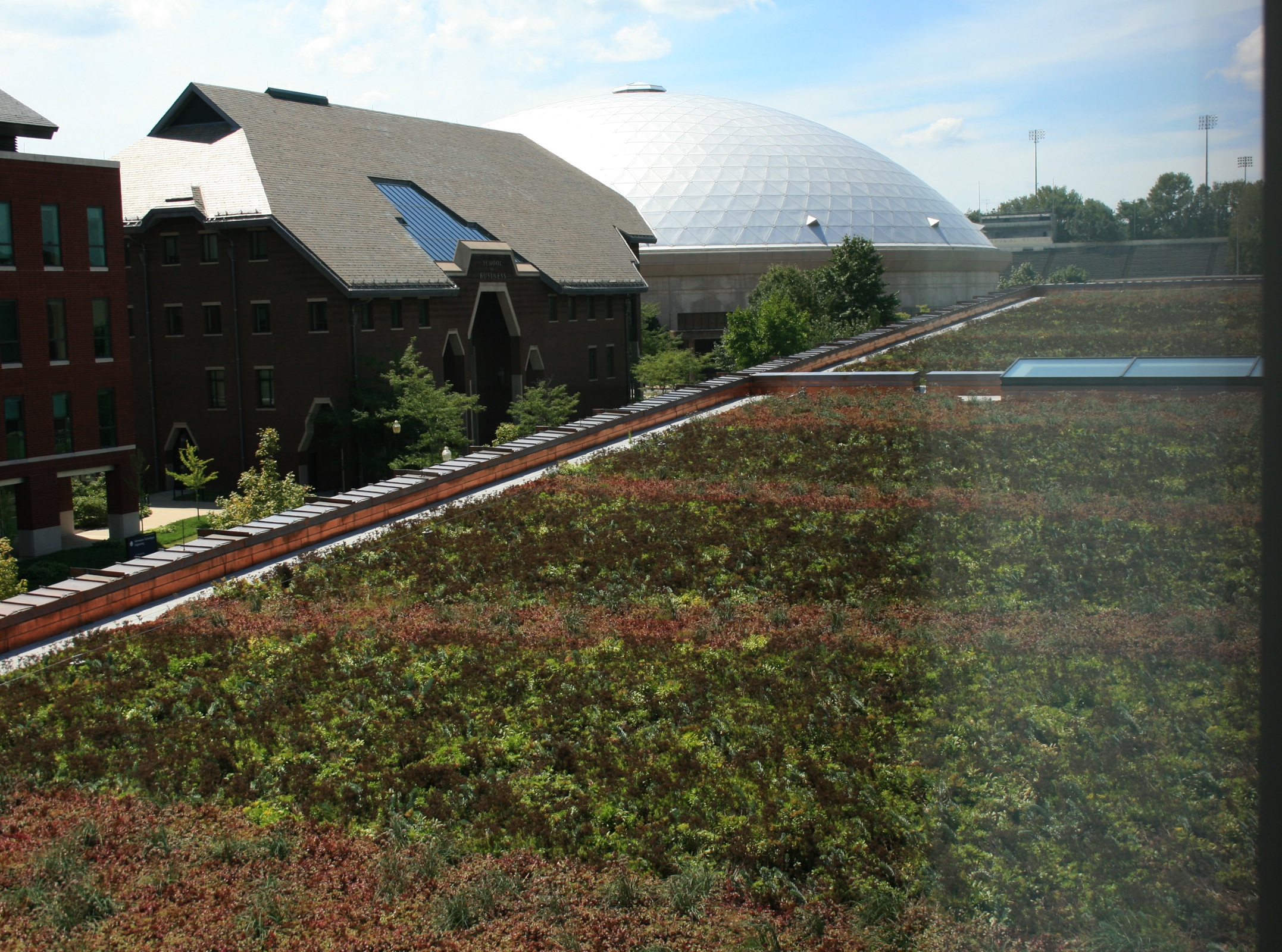 2011
McHugh Hall green roof
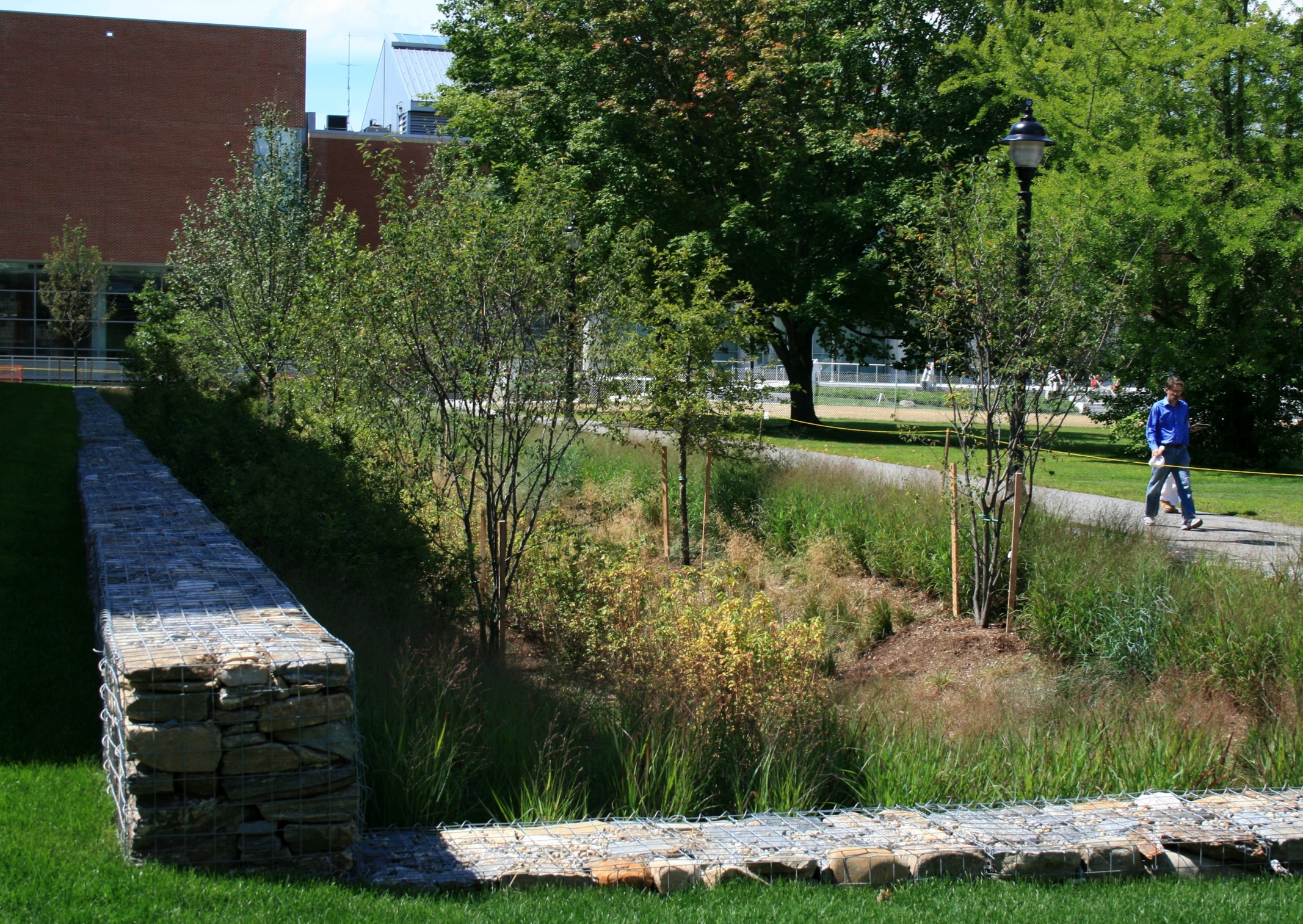 2011
McHugh Hall bioretention
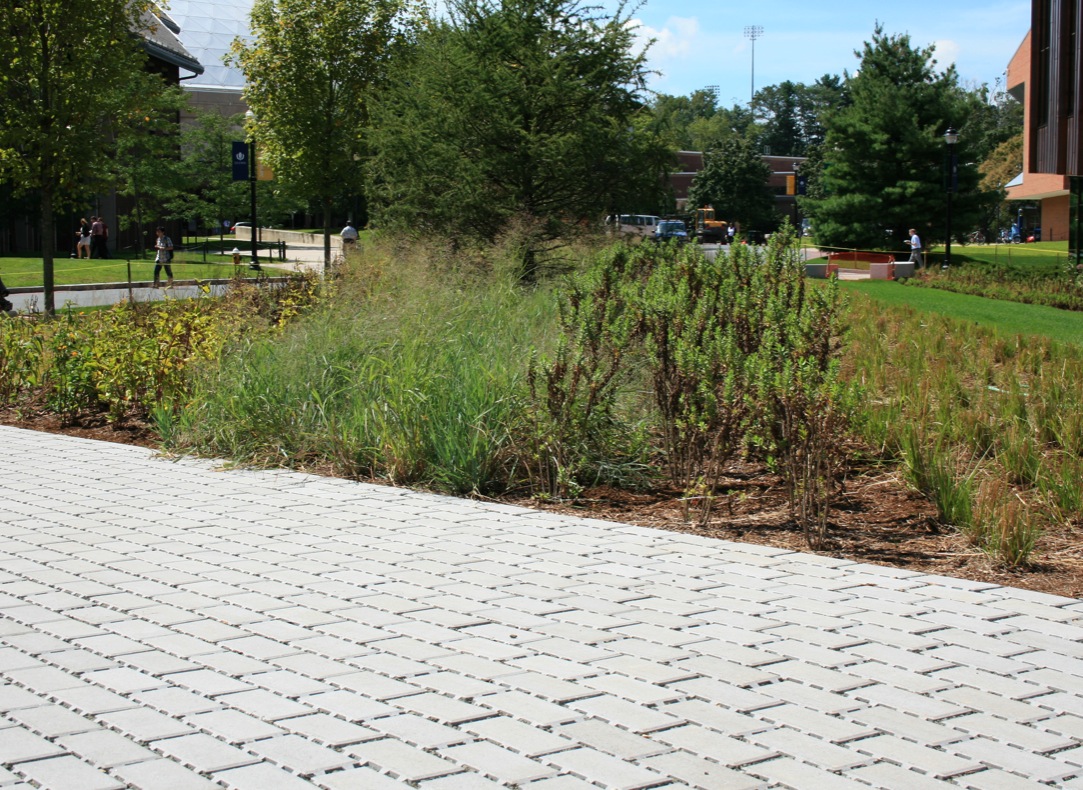 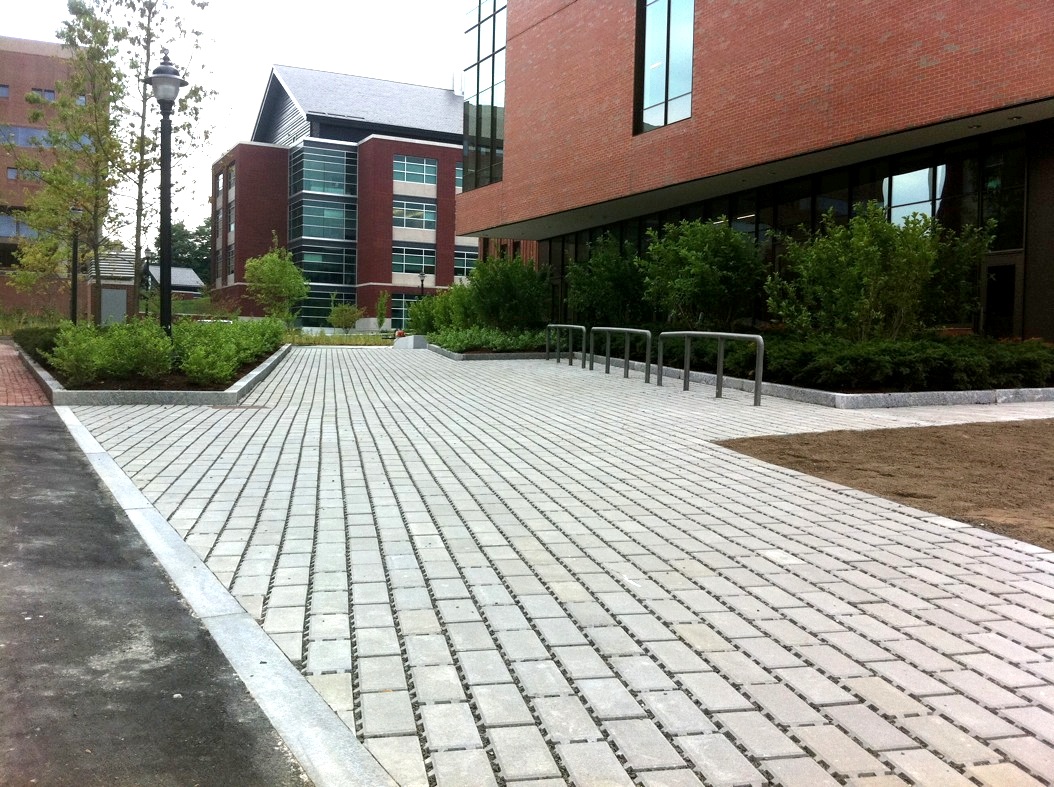 2011
McHugh Hall permeable pavers
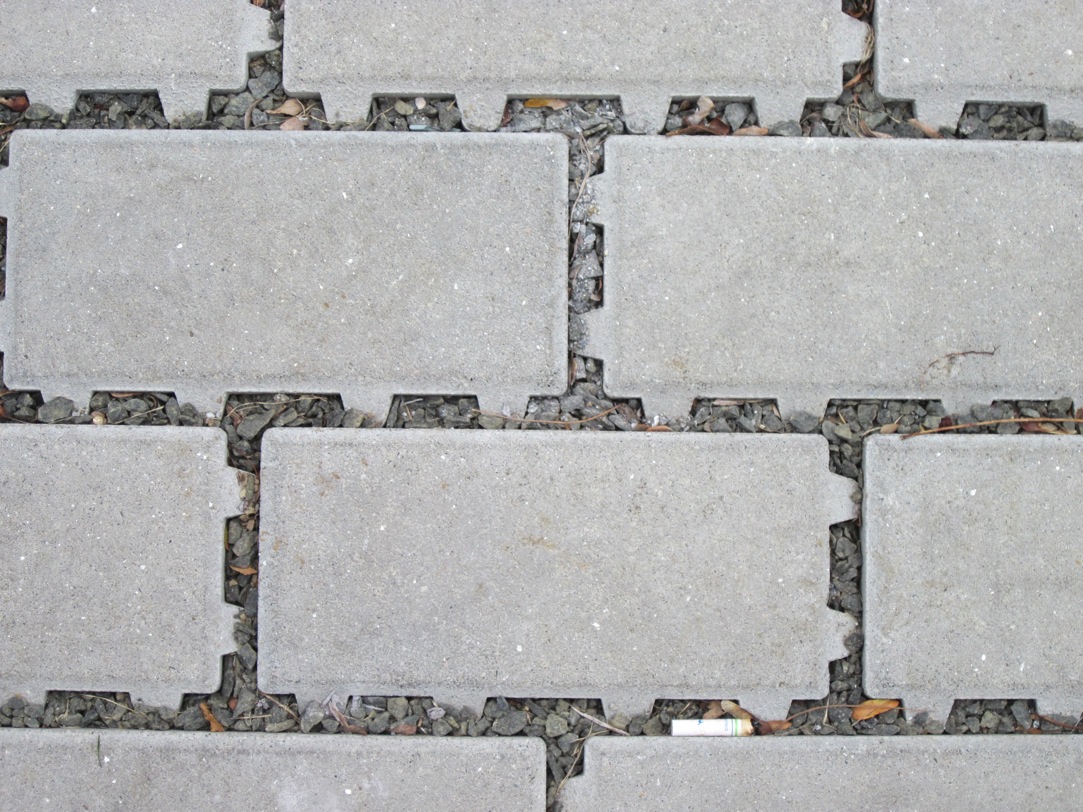 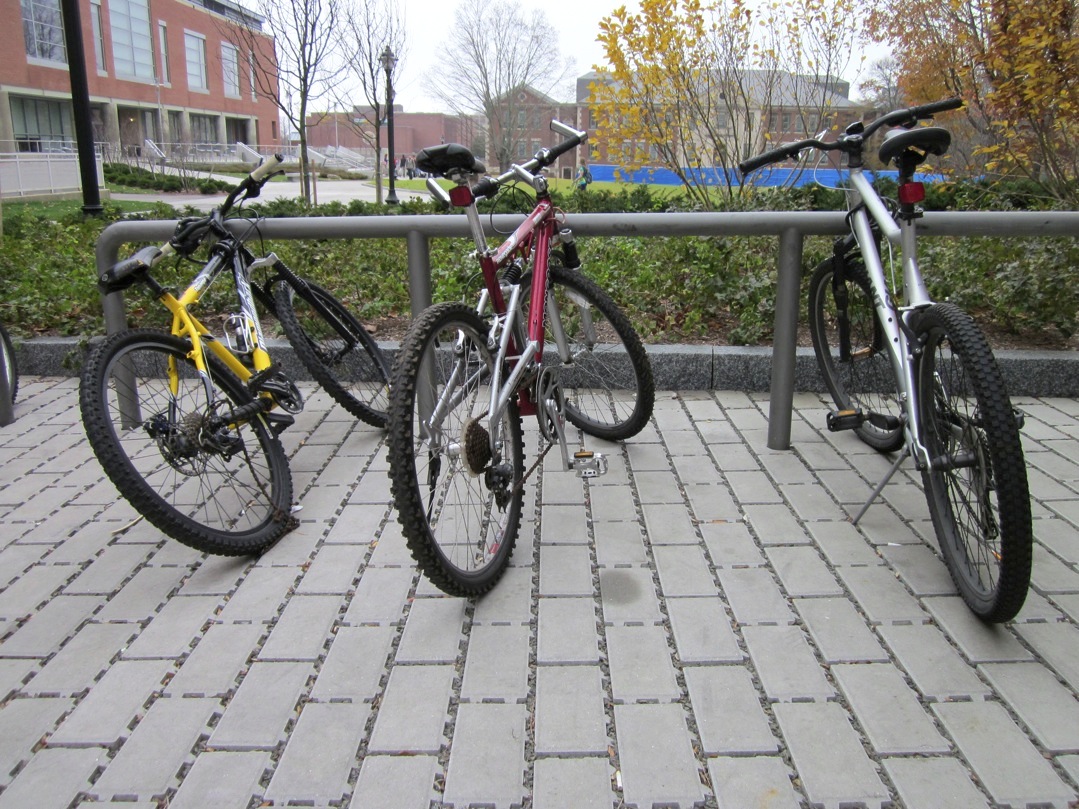 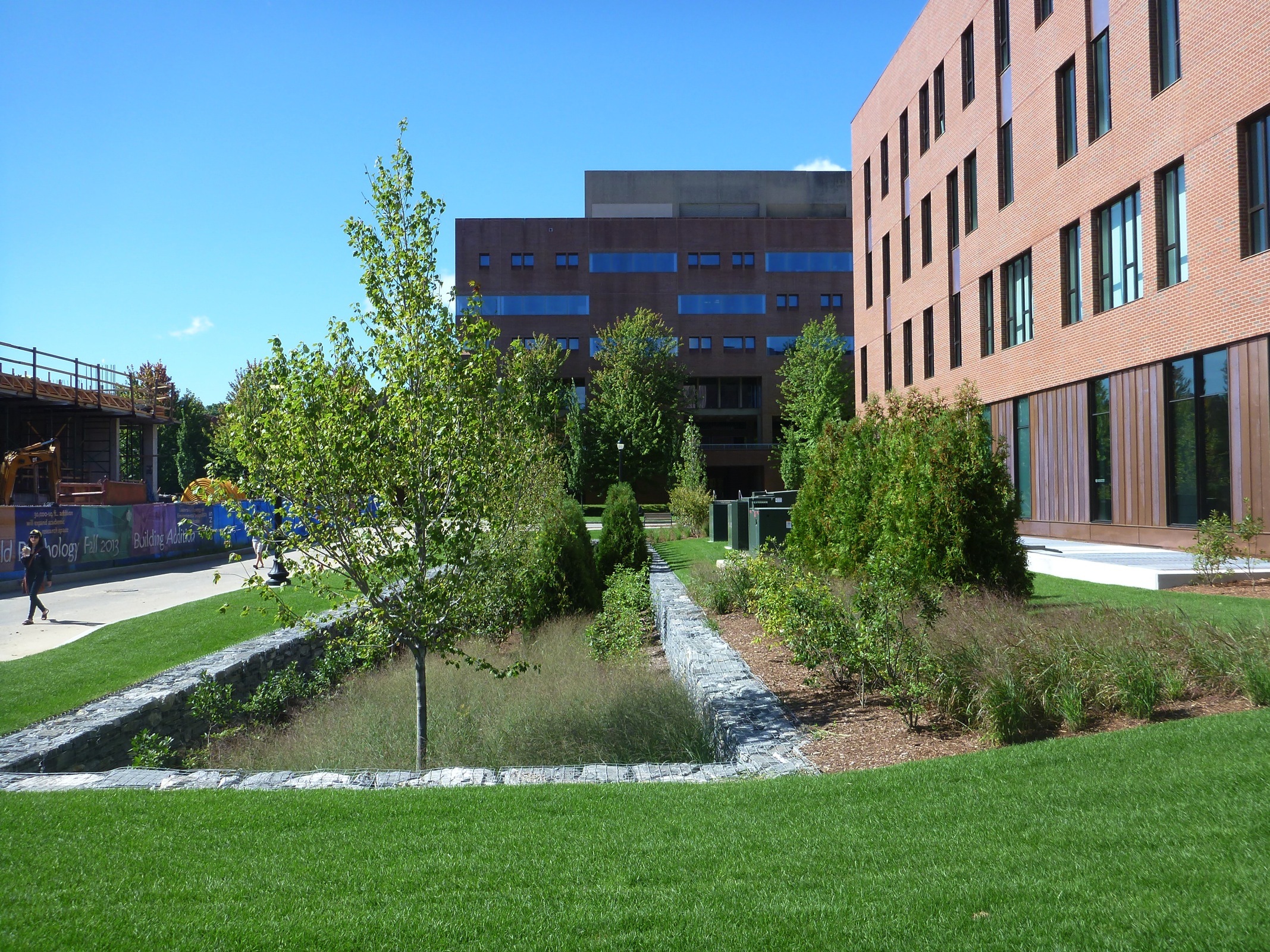 2012
Oak Hall bioretention
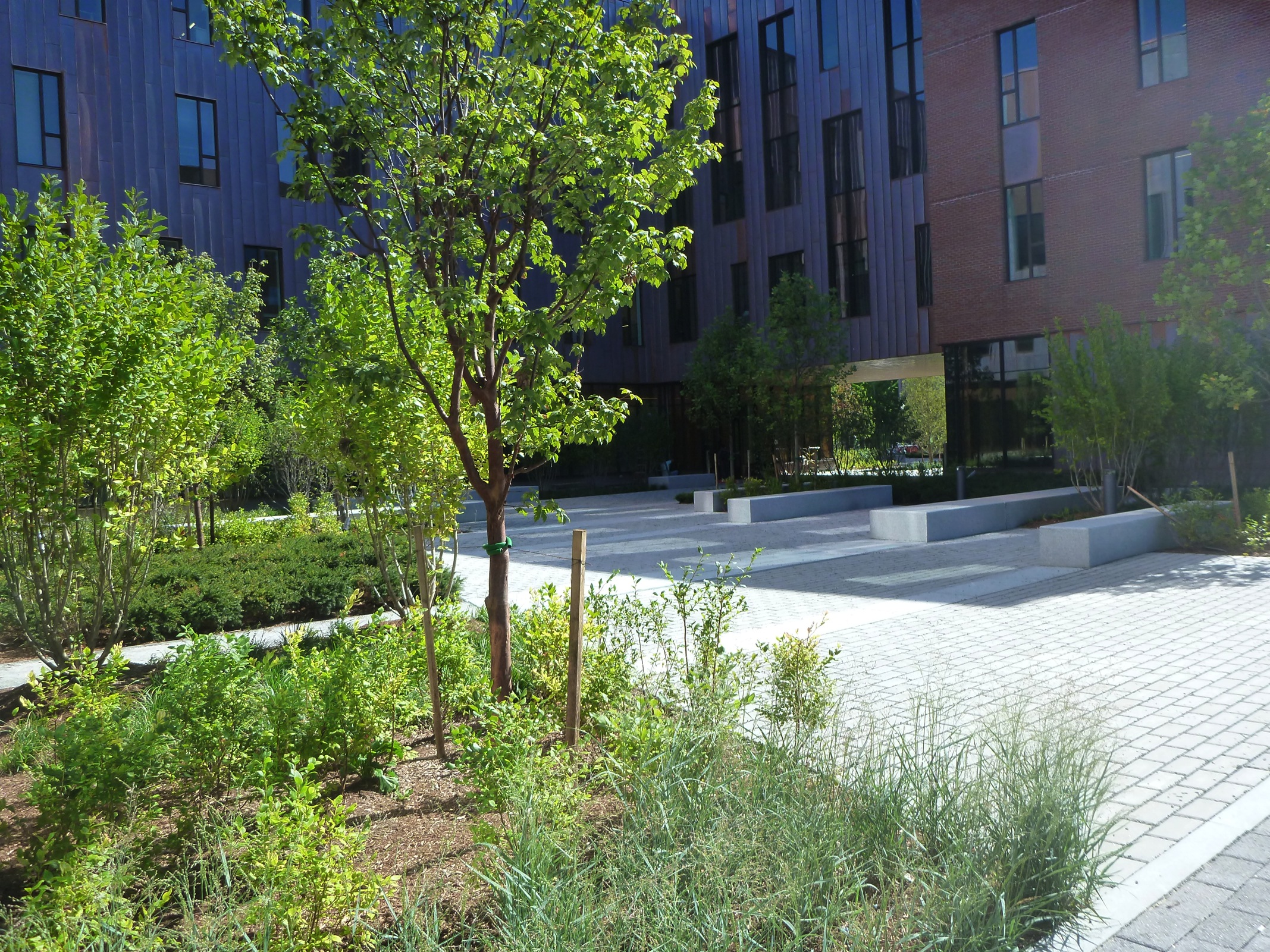 2012
Oak Hall permeable pavers
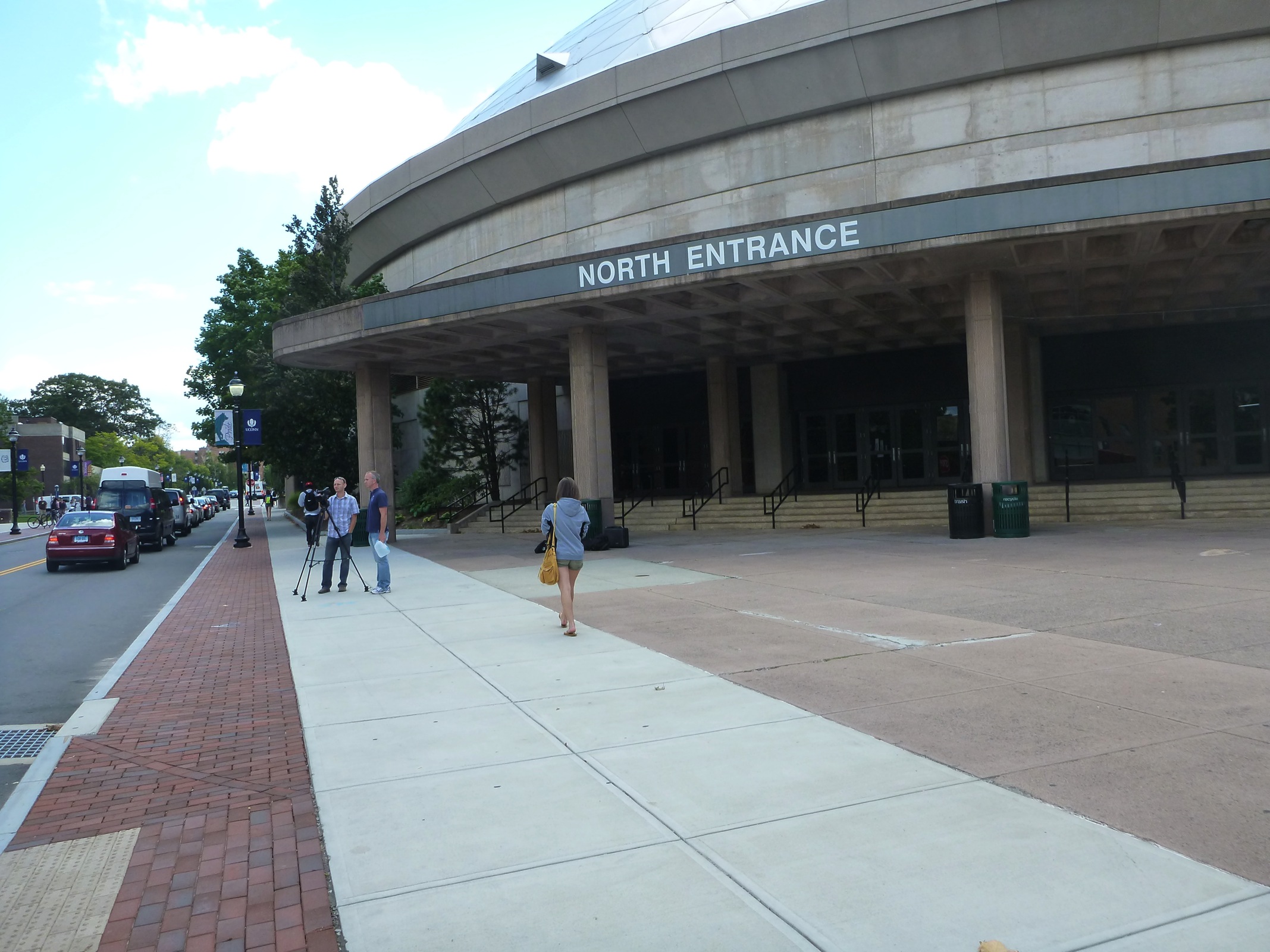 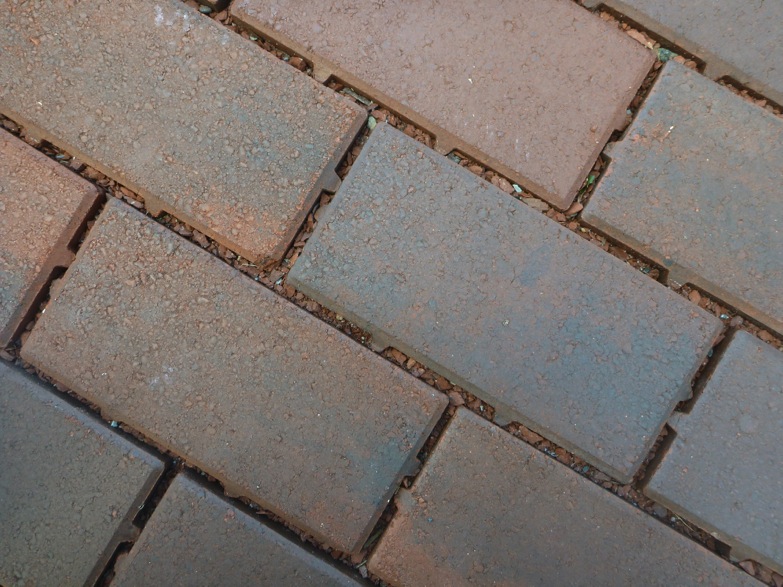 2013
Hillside Rd snow shelf permeable pavers
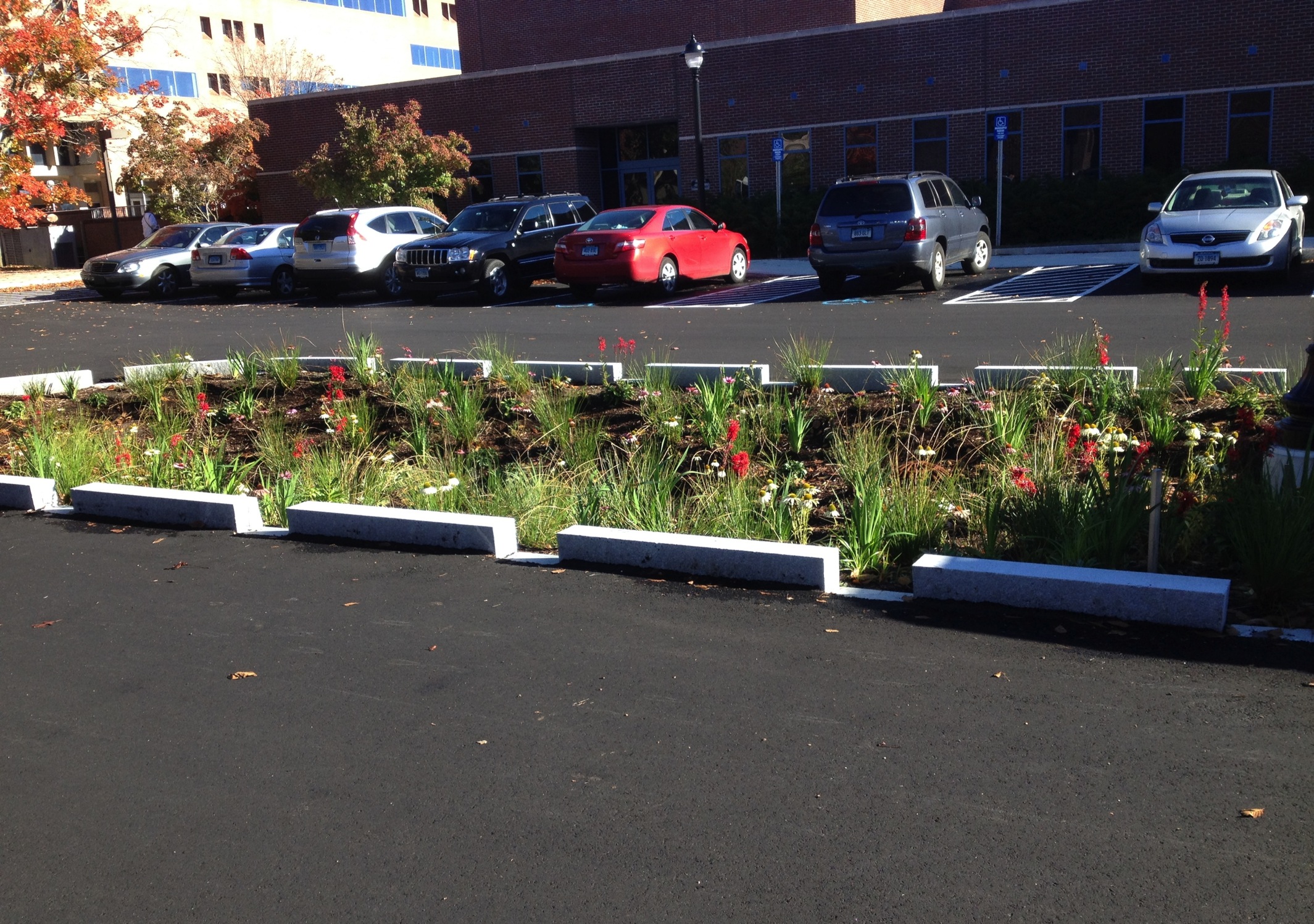 2013
Rain Garden at Whetten Hall (since removed during construction of new building).
Storrs Hall green roof 2013
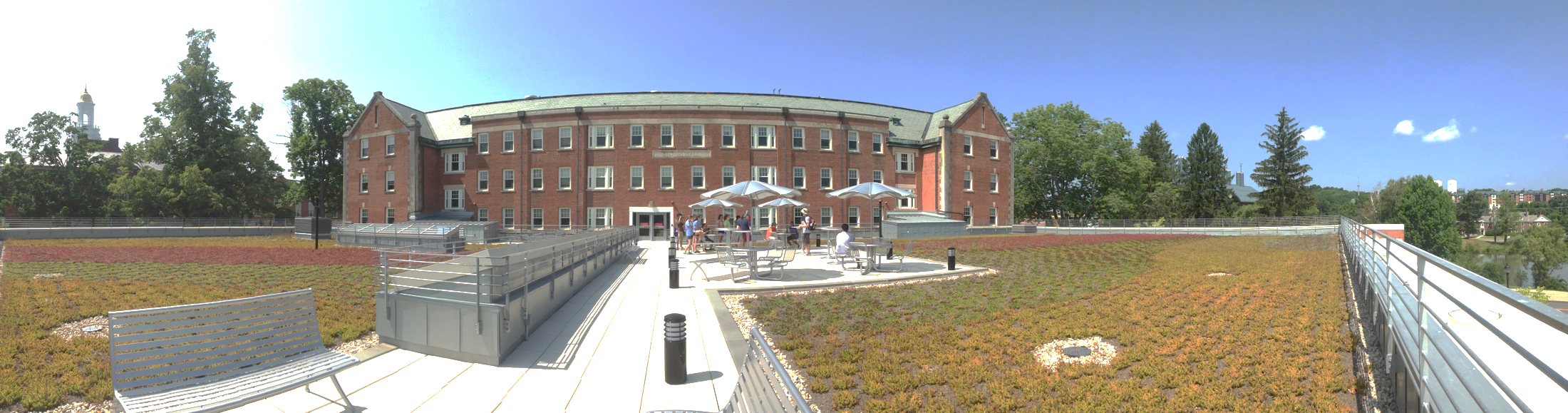 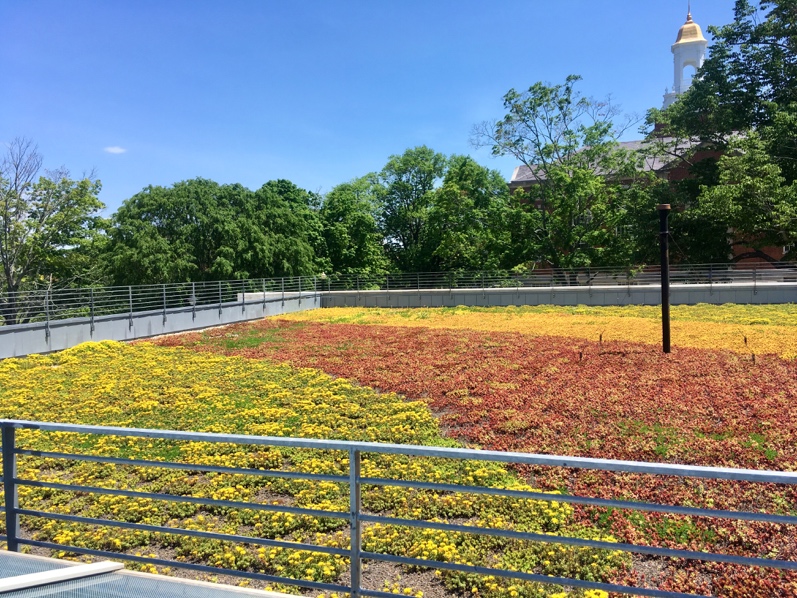 Tree Filters (2014-15)
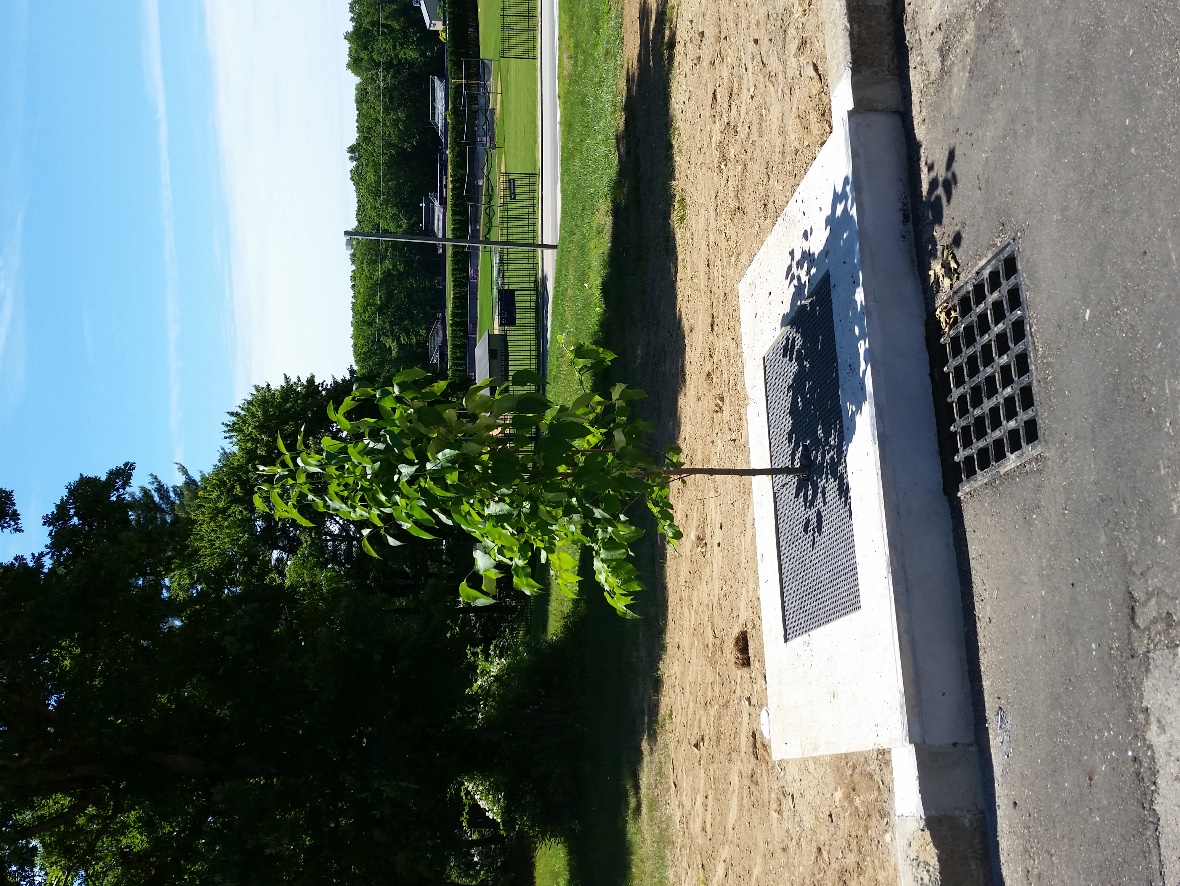 Basketball practice bioretention (2015)
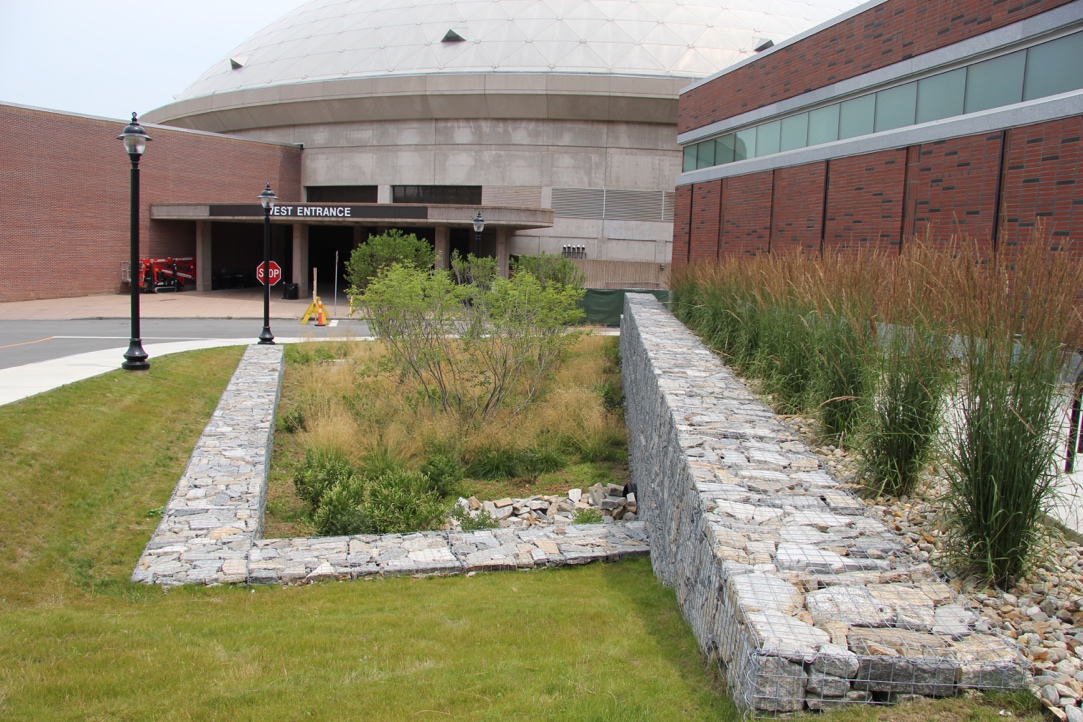 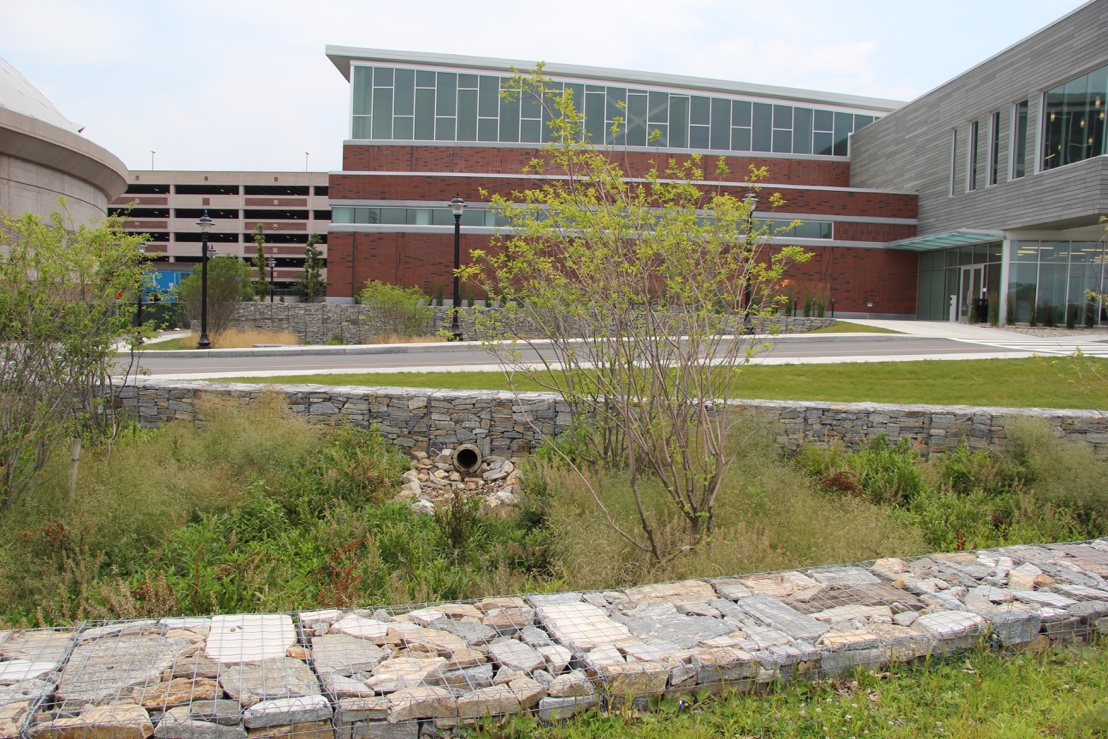 New Engineering & Science Building
Green roof and pavers
2017
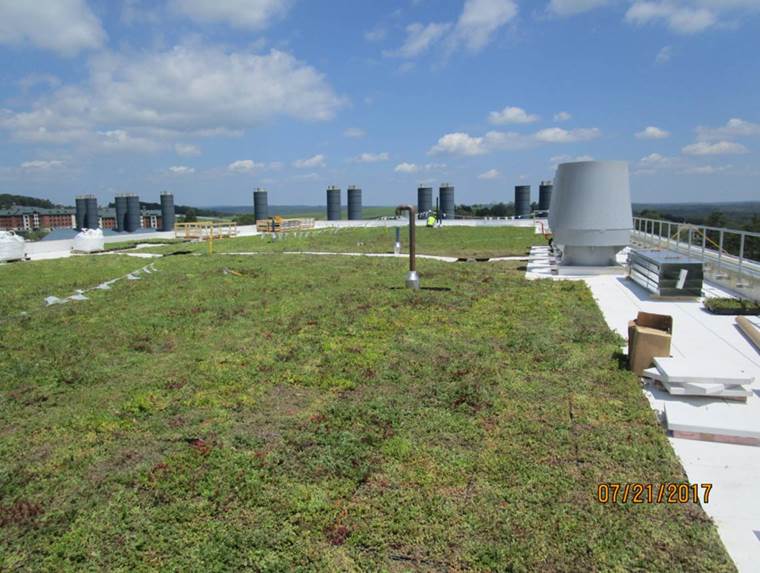 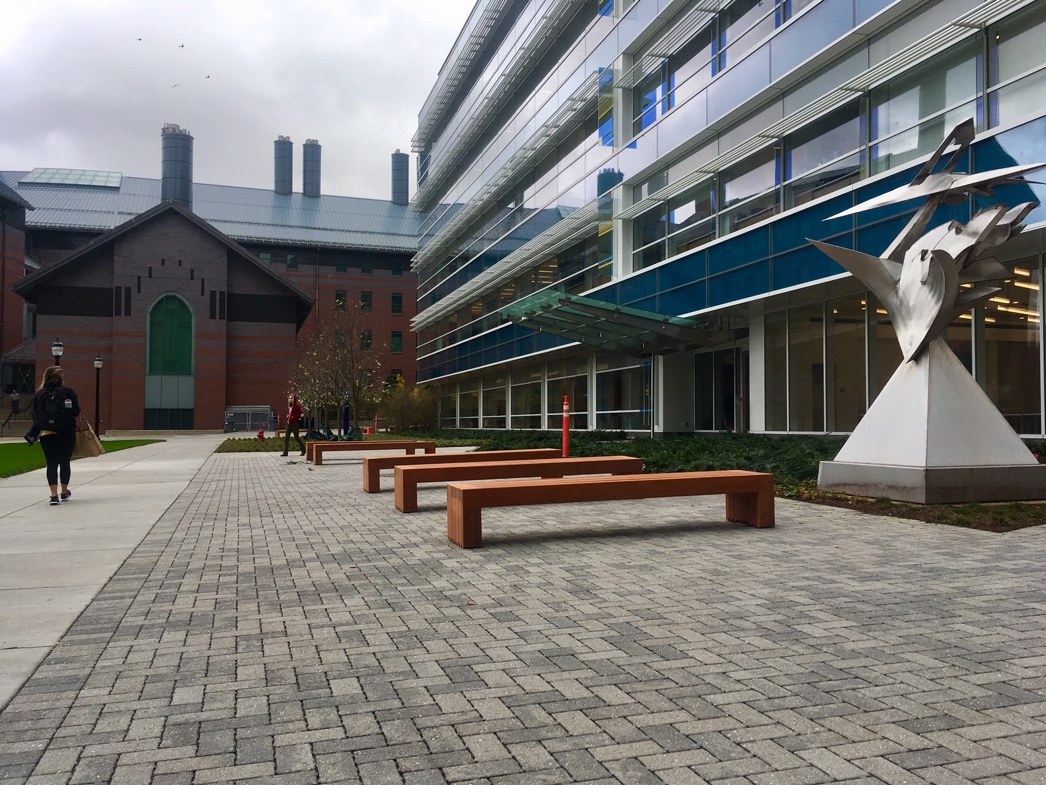 Innovation Partnership Building
2018
Bioretention + green roof(s)
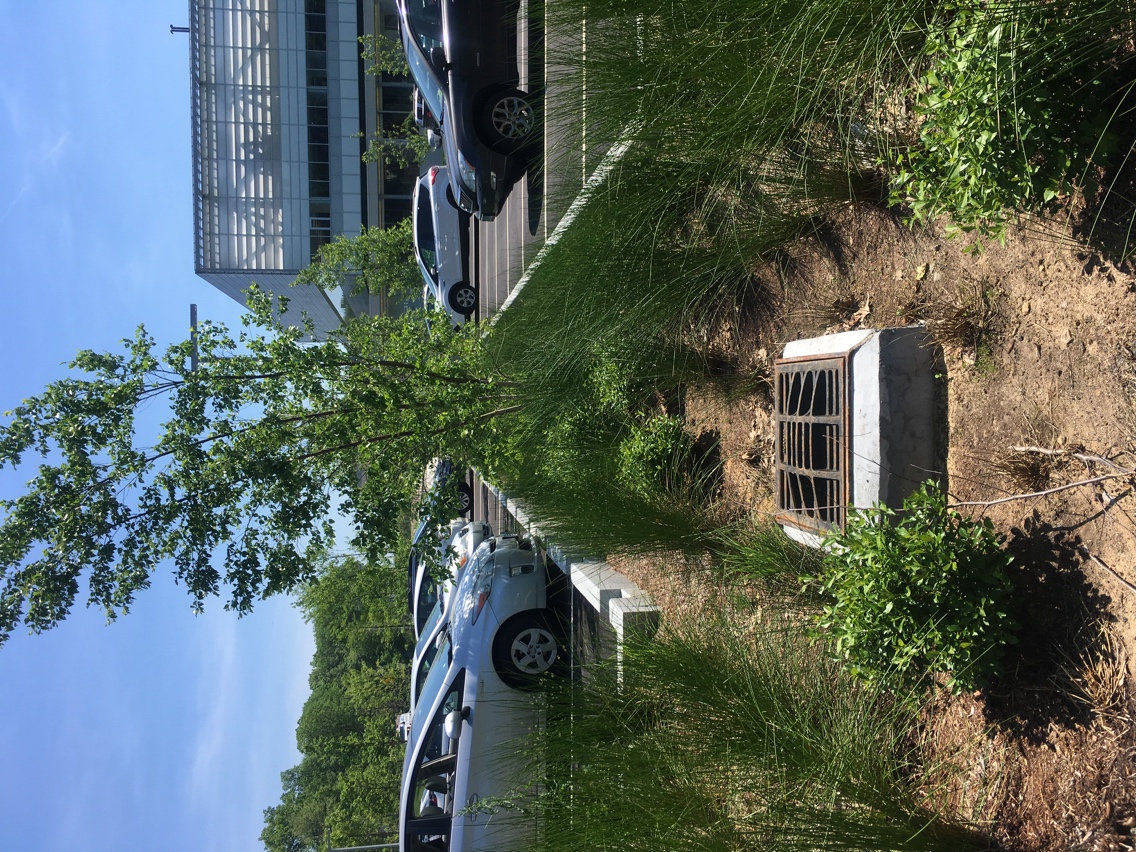 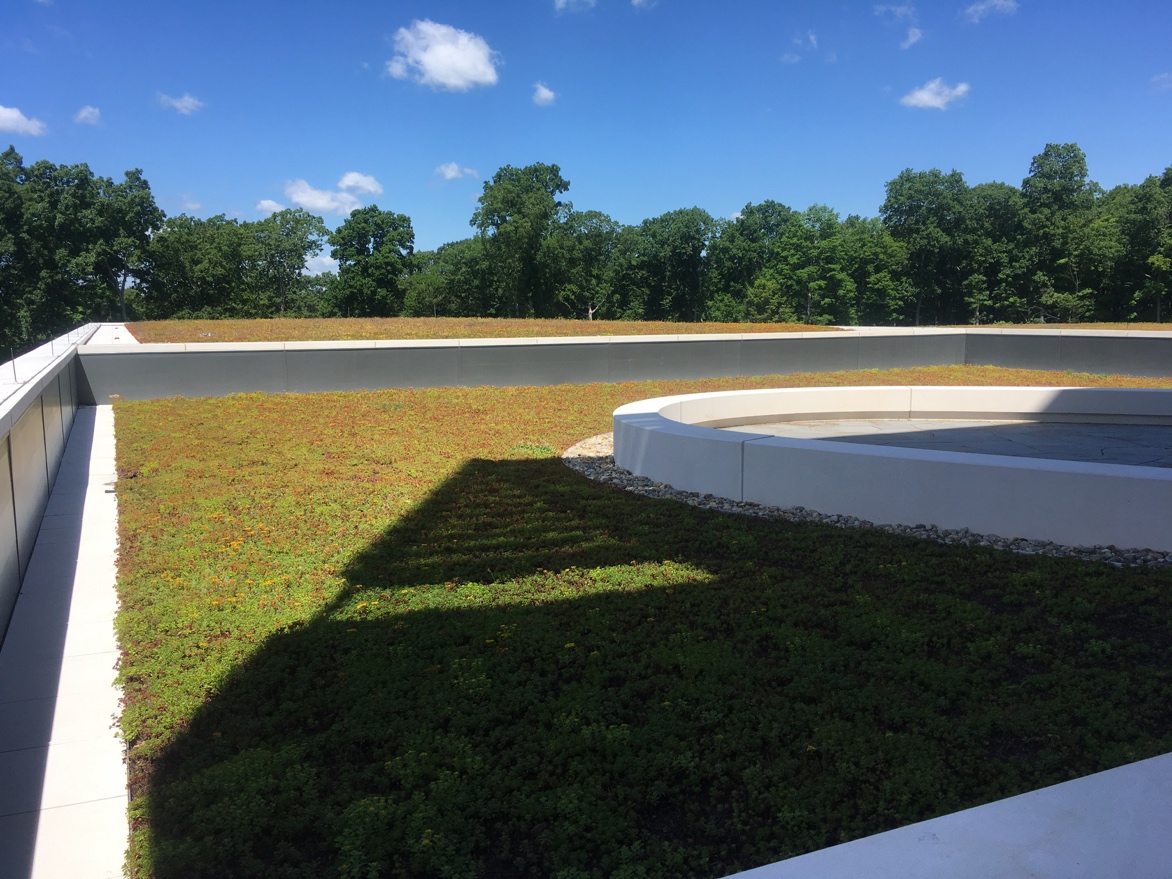